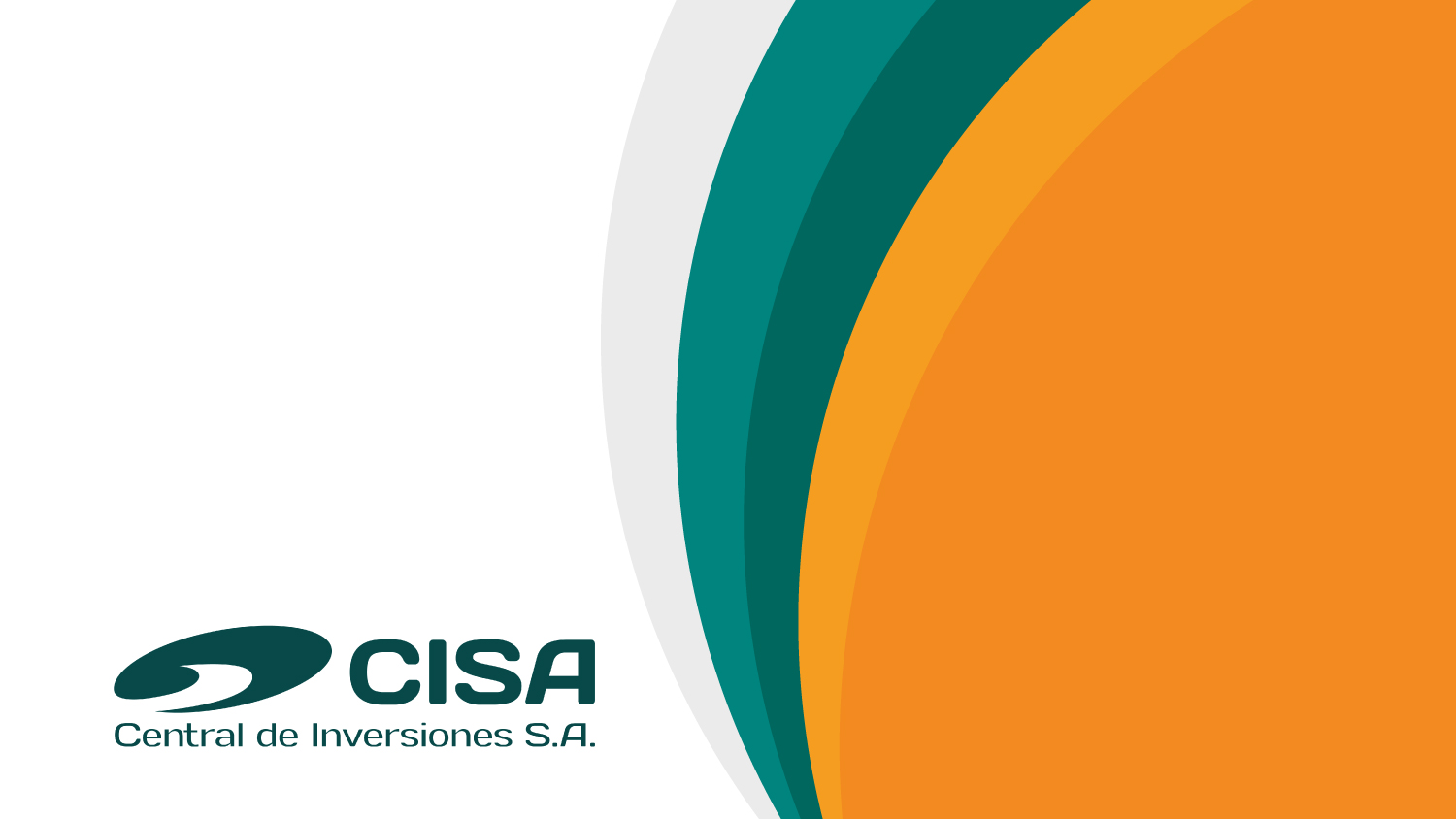 PLAN DE ACCIÓN ESTRATÉGICO 2018
ANTECEDENTES PLAN ESTRATÉGICO INSTITUCIONAL
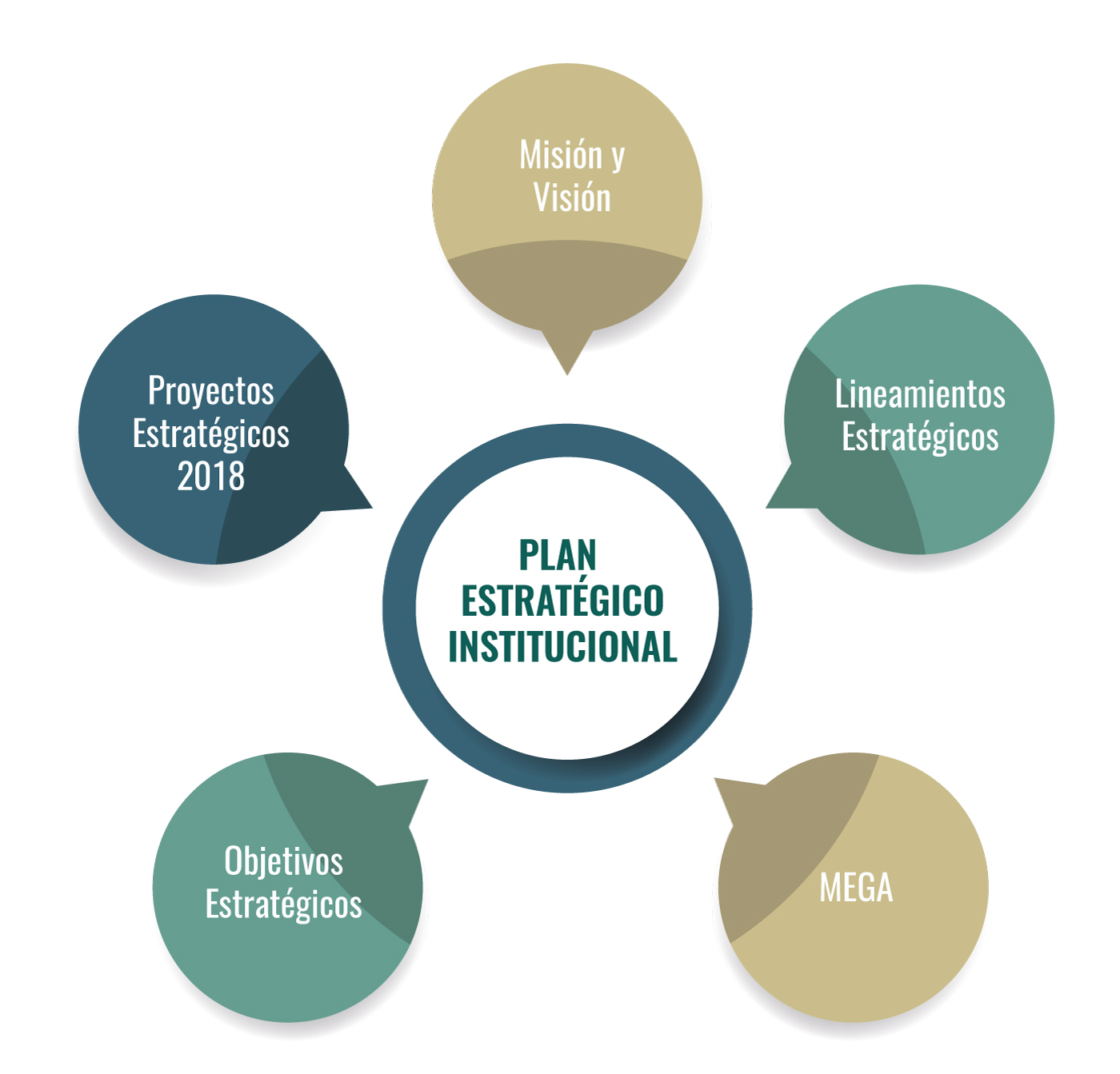 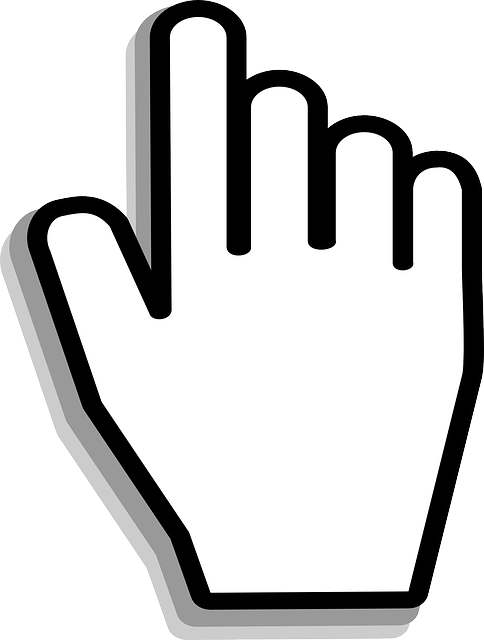 CISA formuló su Plan Estratégico Institucional  para el periodo 2015-2018, con el objetivo de garantizar su sostenibilidad en el mediano y largo plazo atendiendo su objeto social.

En la formulación del Plan se revisó la misión y visión y se incorporaron los lineamientos impartidos a través de la Junta Directiva, para posteriormente definir la MEGA del periodo y los objetivos estratégicos los cuales se desarrollan a través de los Proyectos Estratégicos que se incorporan en cada Plan Anual de Acción.
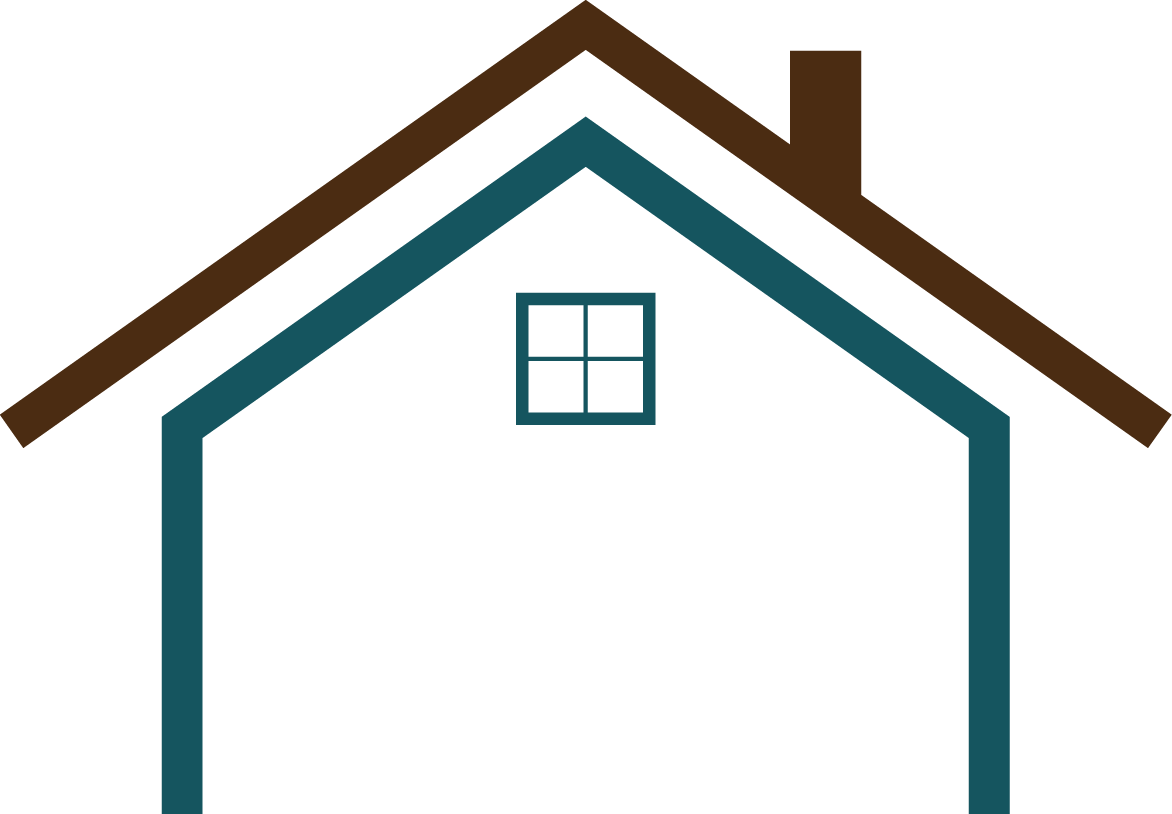 * Para detalle de cada Elemento haga Click en el Circulo correspondiente
MISIÓN Y VISIÓN
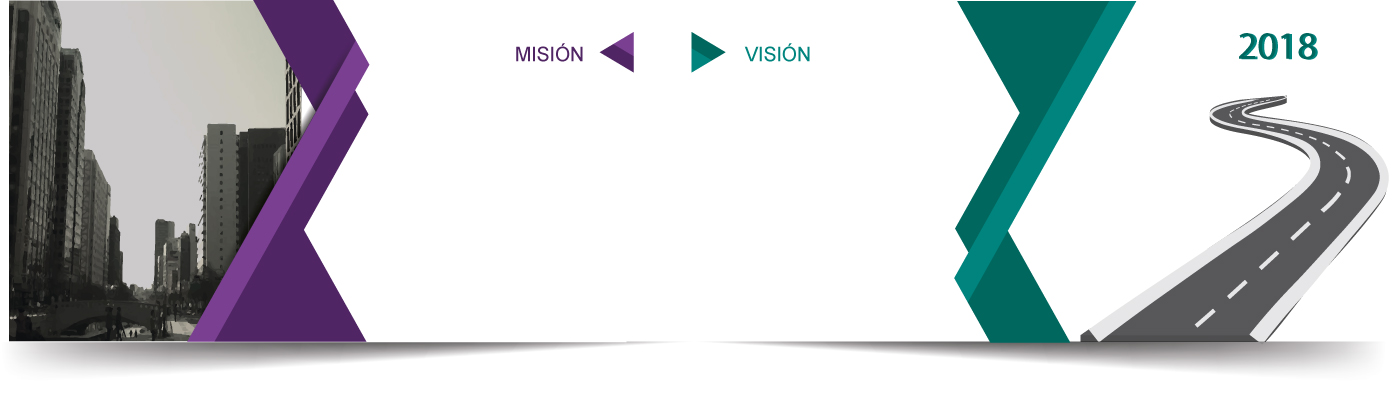 Ofrecemos soluciones efectivas para la gestión de activos del Estado
En el 2018, CISA será reconocida como el Aliado Estratégico de las entidades del Estado en la gestión rentable de activos públicos, altos estándares de servicio y  transparencia
Descripción de su ser y hacer
Su enfoque hacia el futuro
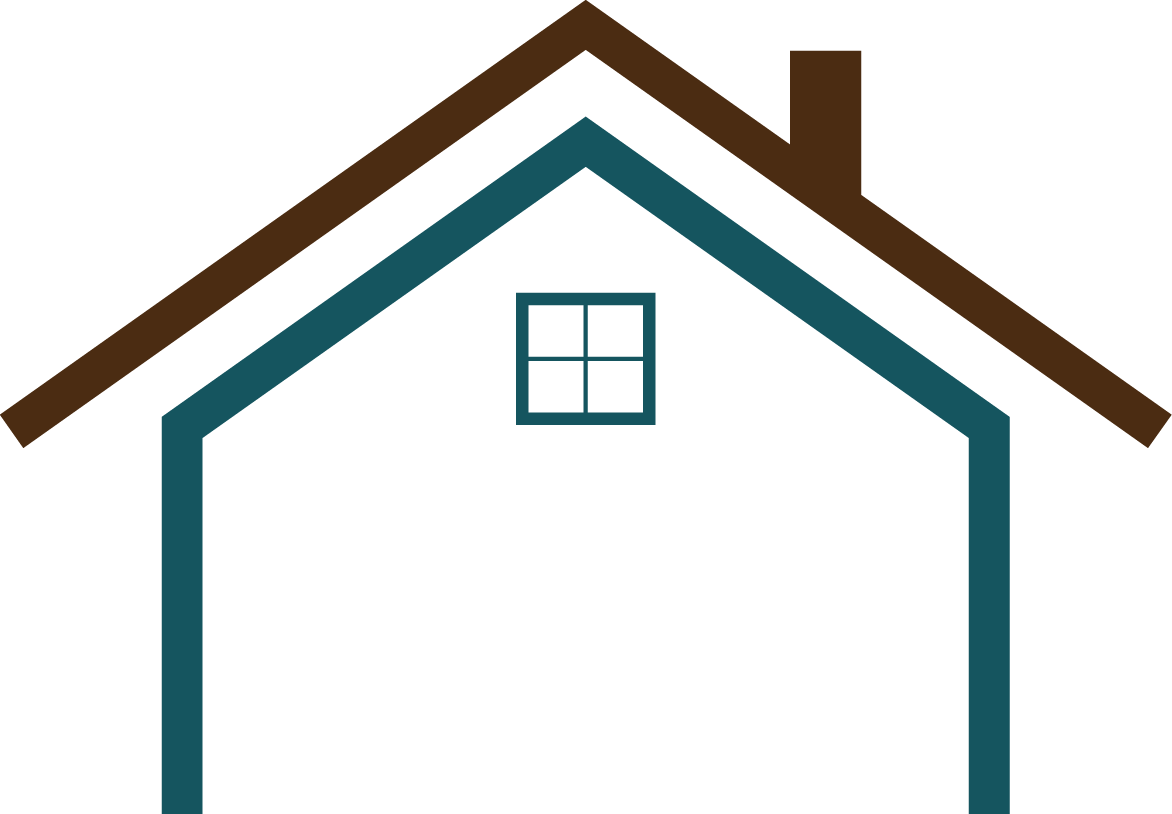 LINEAMIENTOS ESTRATÉGICOS 2015-2018 *
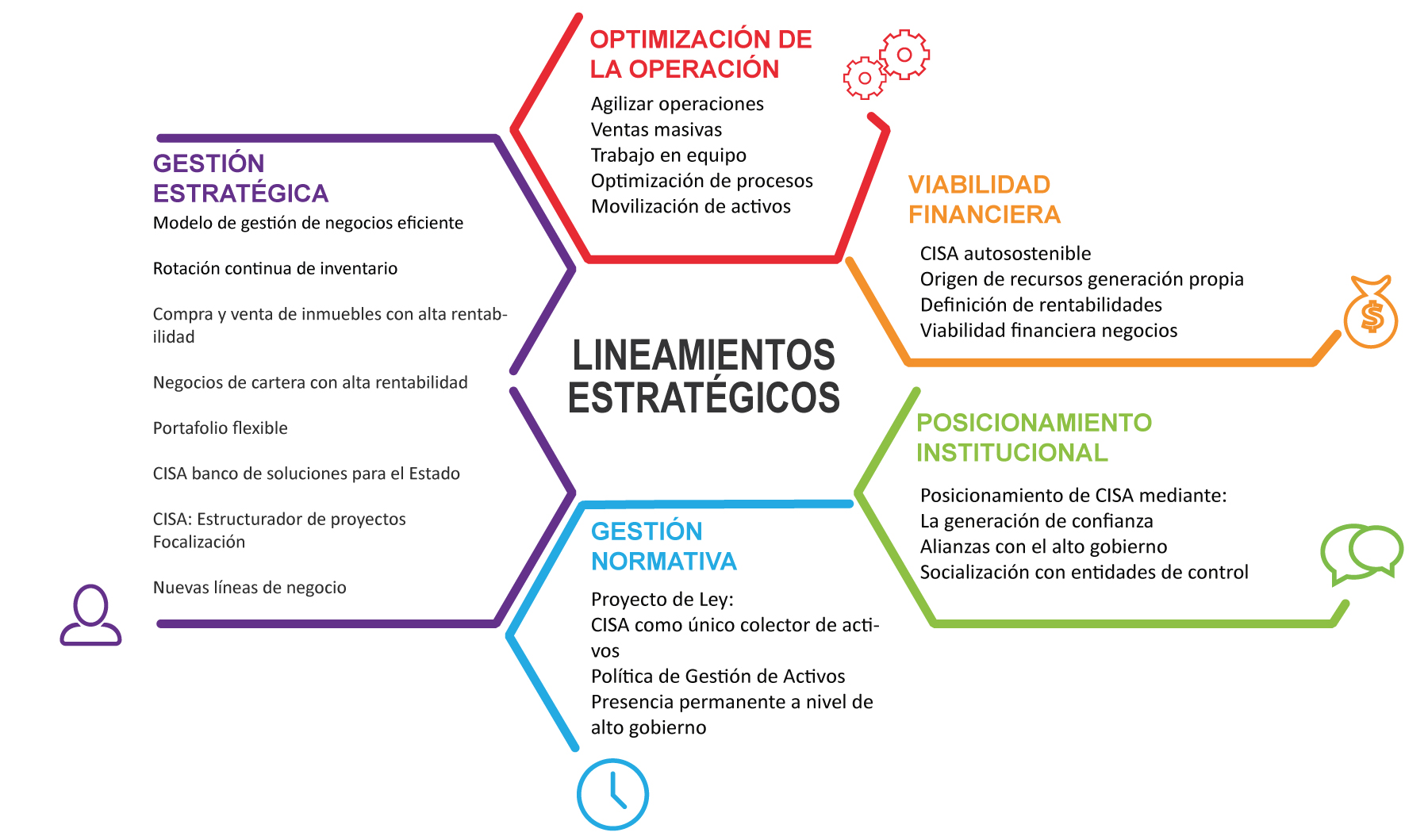 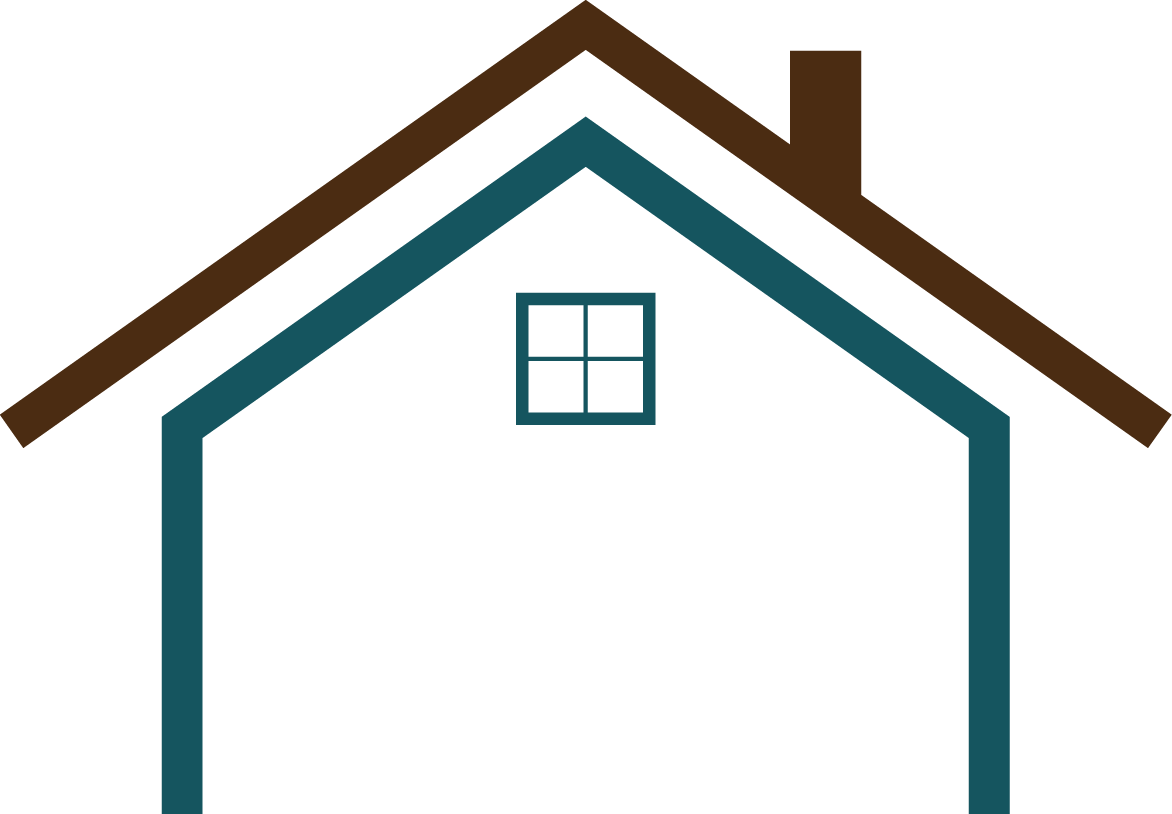 *Grandes Líneas de Acción Definidas por la Junta Directiva en Reunión del 20 de Mayo de 2014
NUESTRA MEGA
Nuestra MEGA: *

Movilizar $ 3,7 Billones de activos en el Periodo
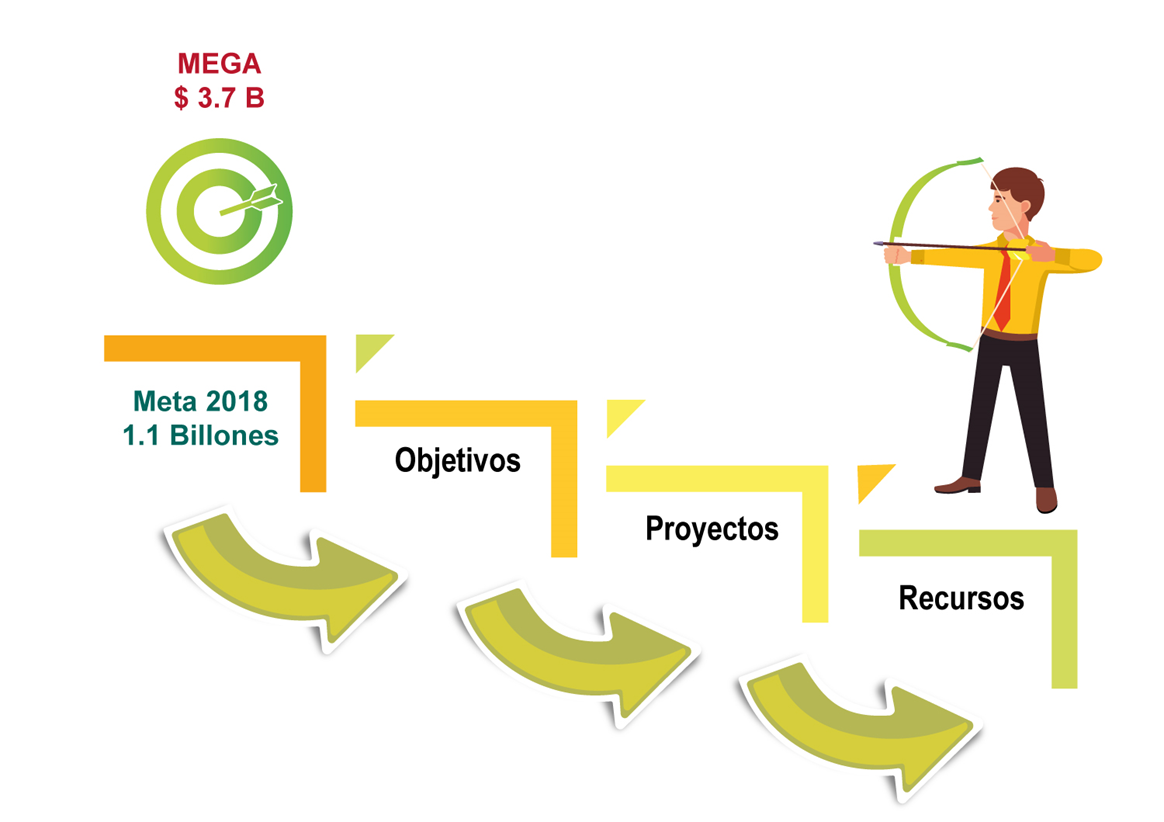 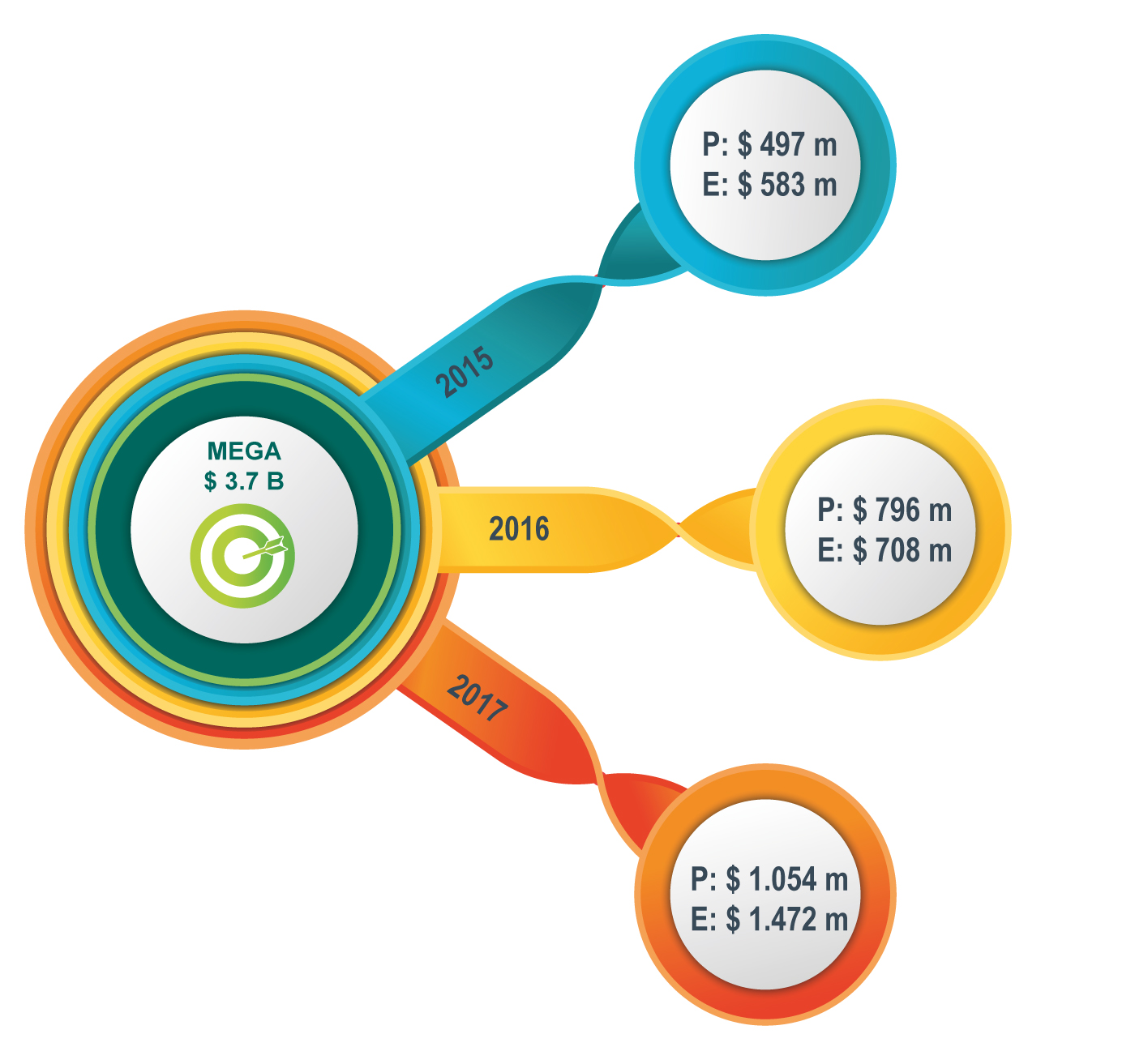 Para lograr la MEGA, es necesario desplegar la estrategia a través de objetivos, los cuales se materializan mediante la formulación y ejecución proyectos que alinean  adecuadamente los recursos disponibles (Financieros, humanos, tecnológicos, etc).
Desempeño del Plan a Diciembre de 2017.
P= Planeado 
E= Ejecutado
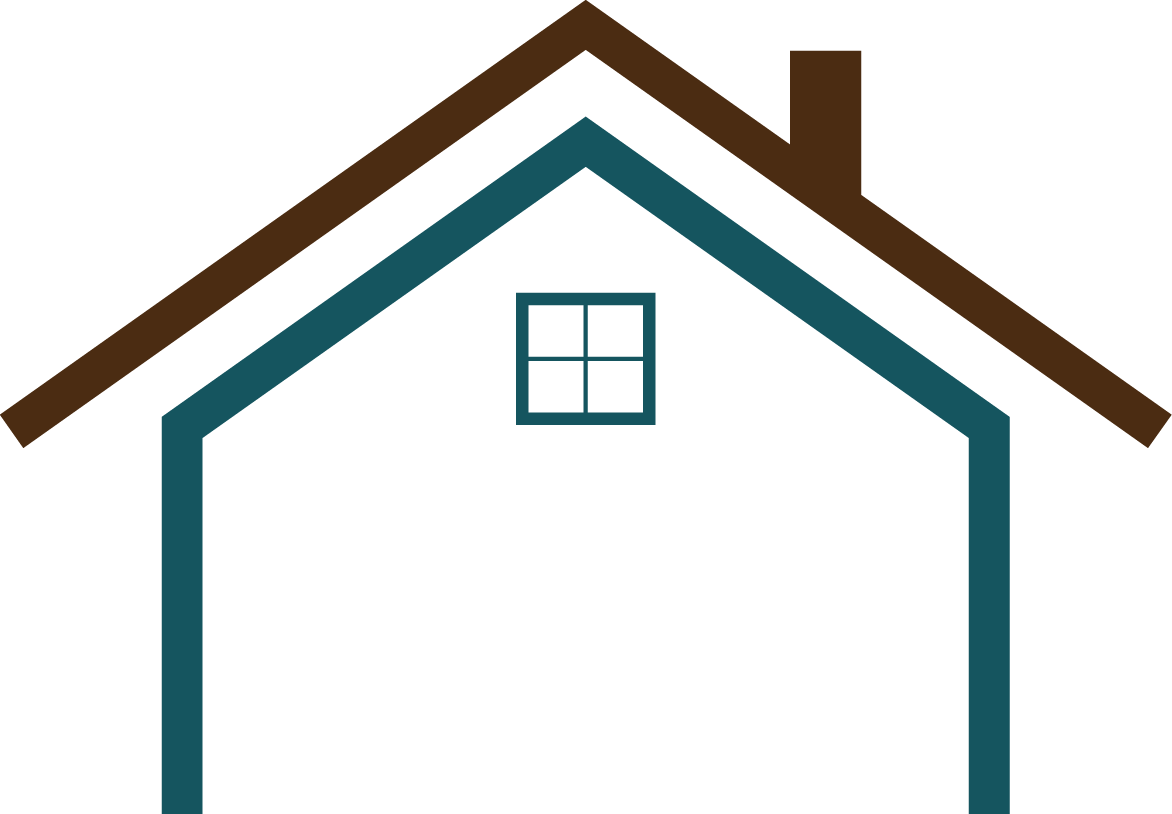 *La MEGA esta alineada con las disposiciones del Plan Nacional de Desarrollo 2015-2018
OBJETIVOS ESTRATÉGICOS
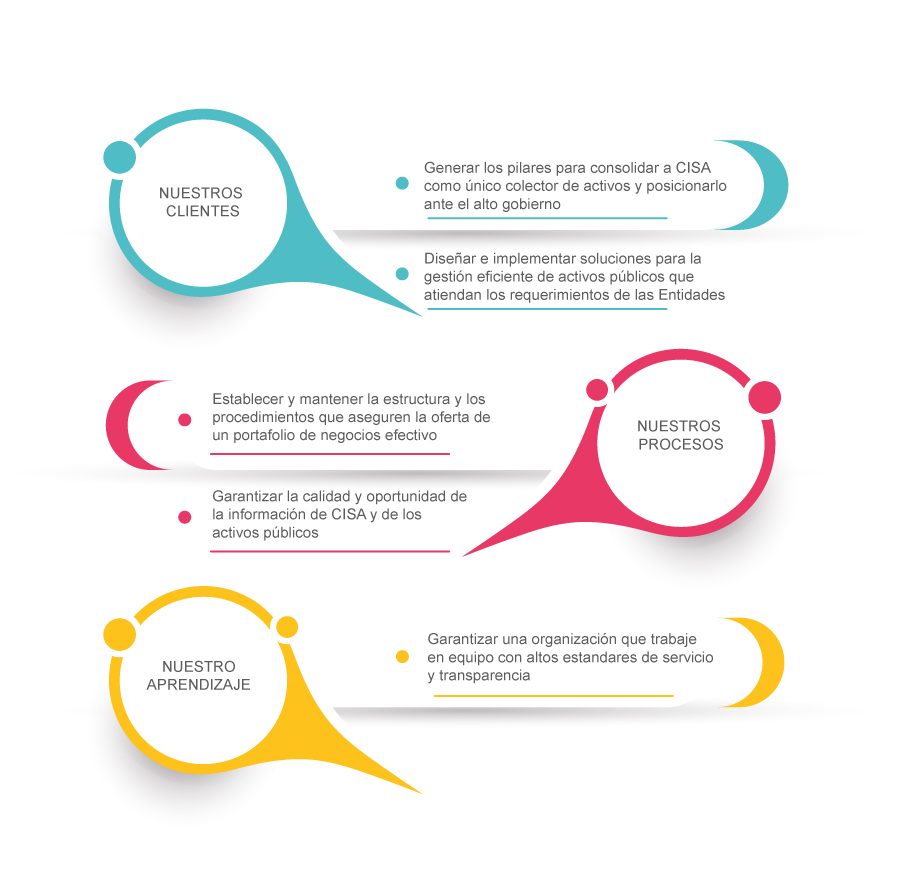 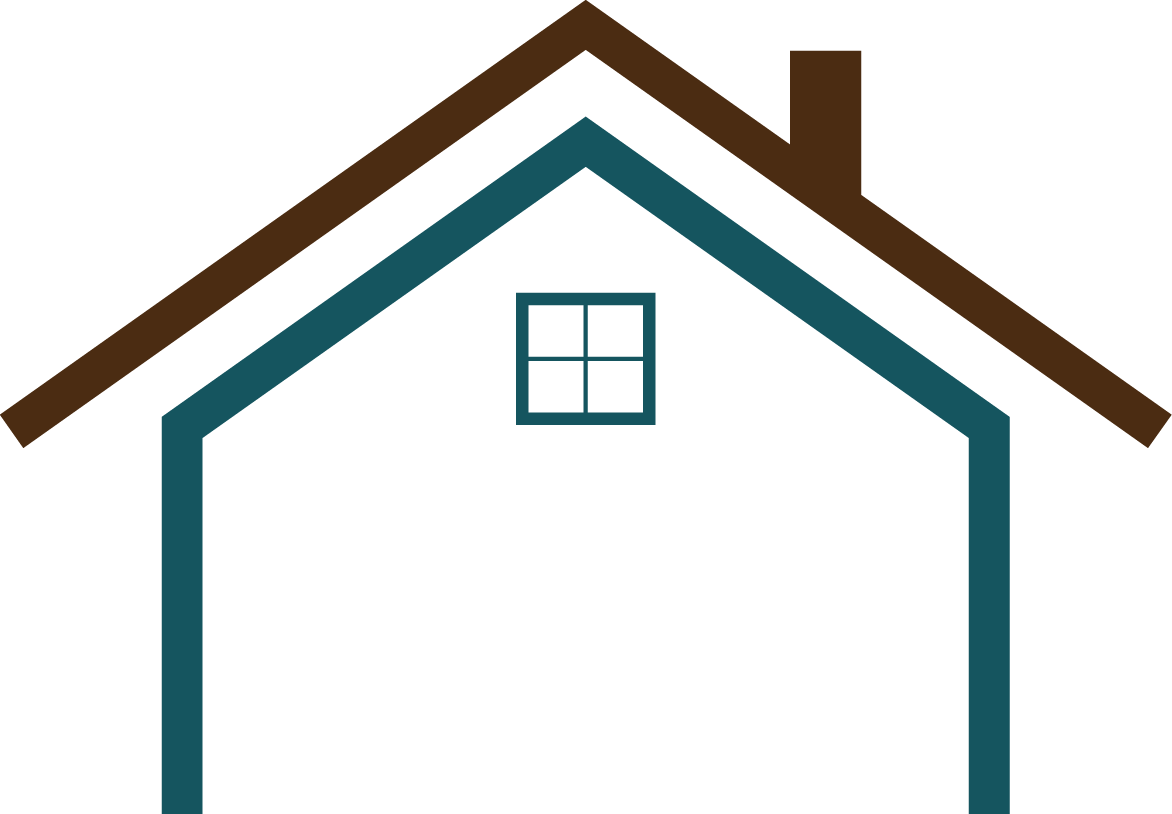 PROYECTOS ESTRATÉGICOS 2018
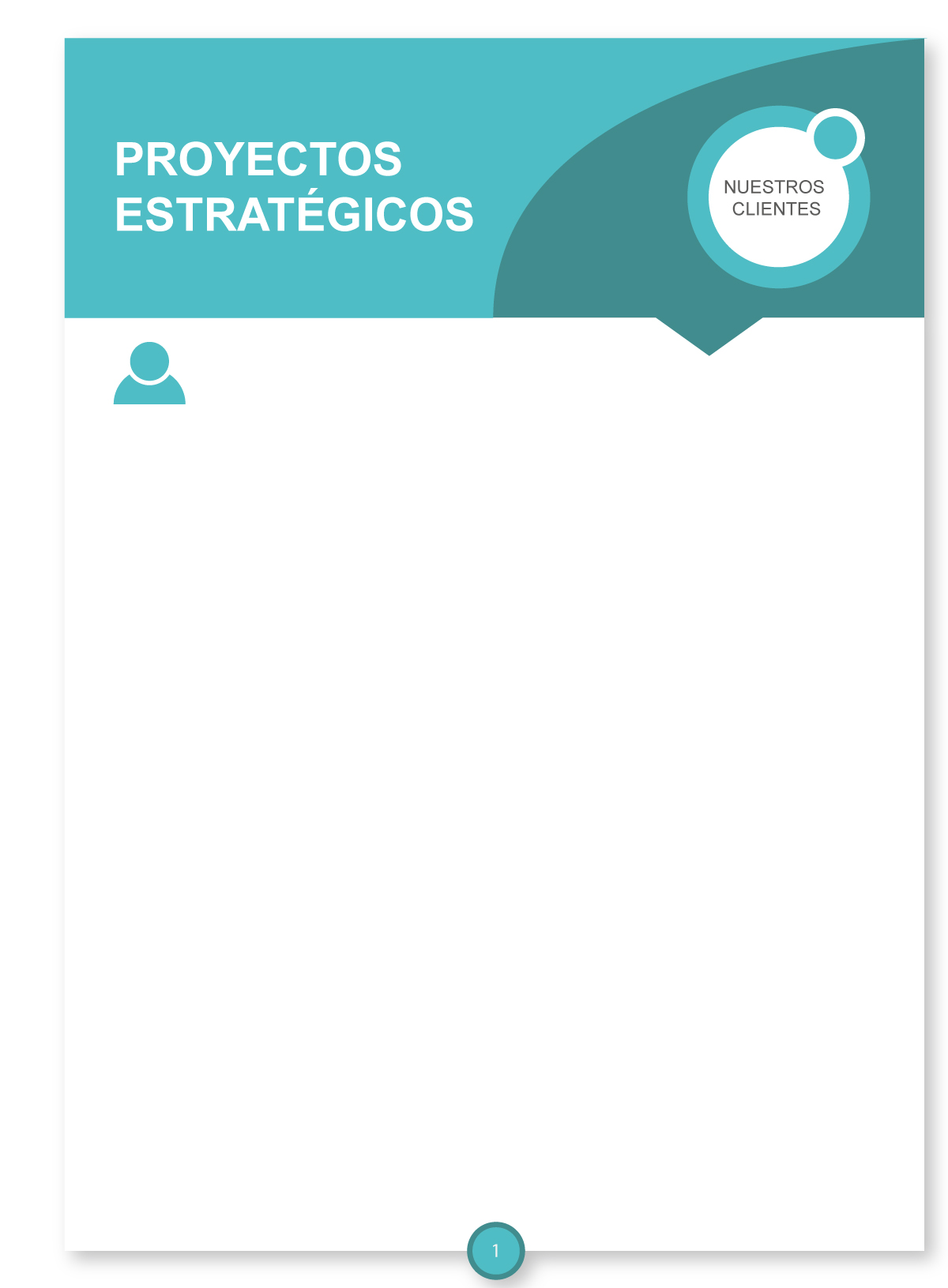 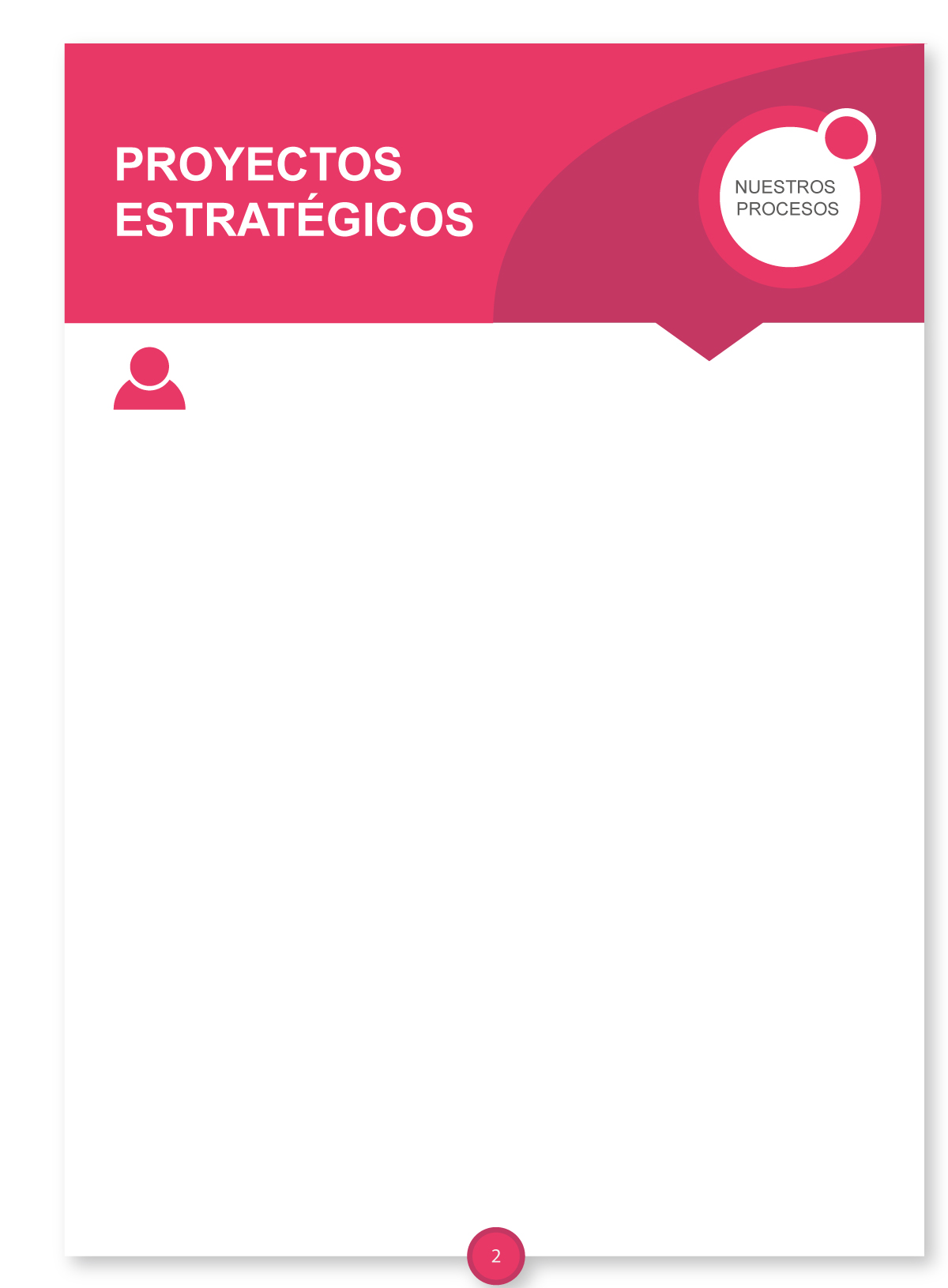 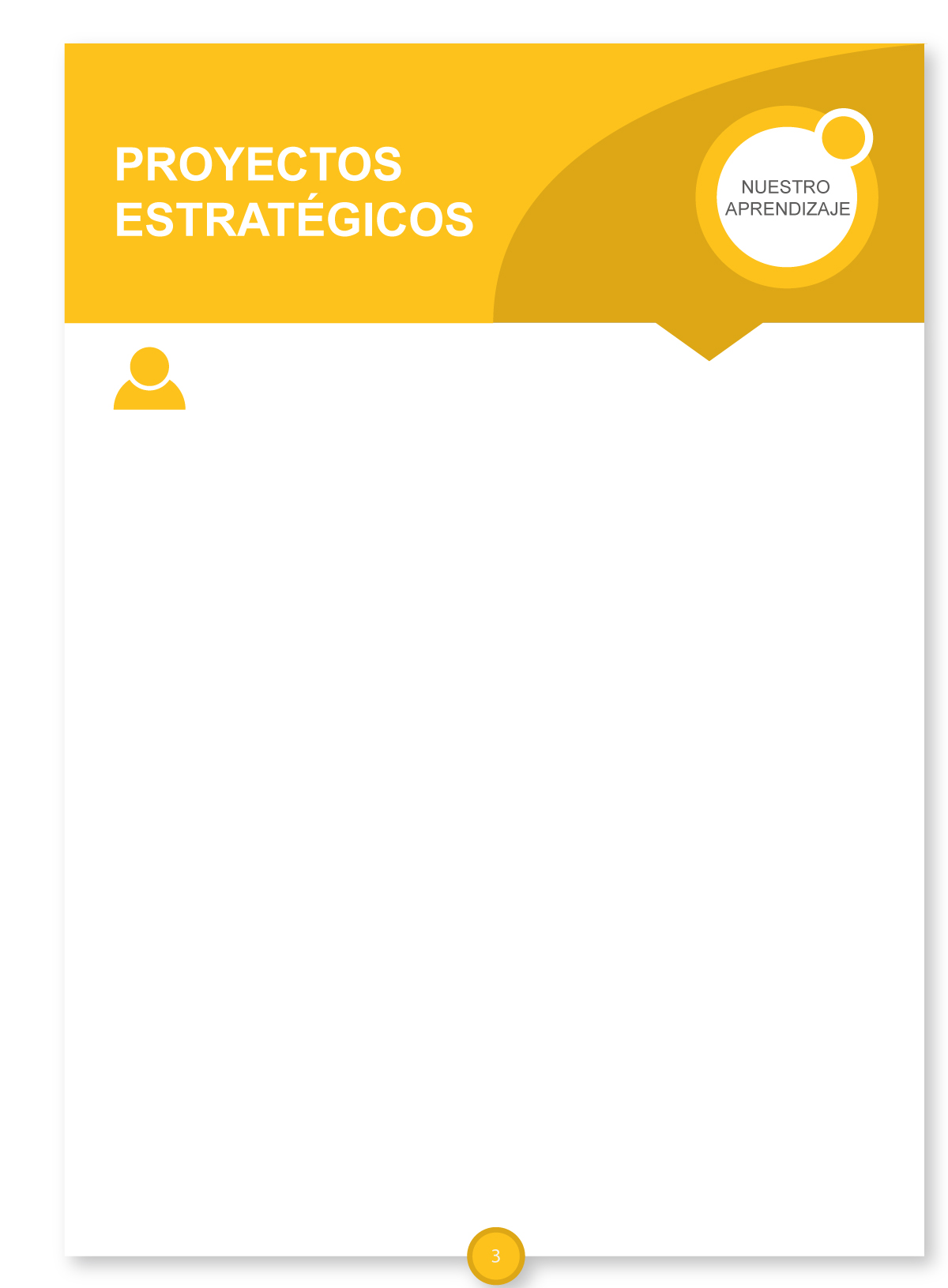 Diseño y propuesta del marco normativo para la ley de gestión de activos públicos.
Diseño y propuesta del marco normativo para el Plan Nacional de Desarrollo.
Dinamizar nuevas líneas de Negocio
Optimización del modelo de costos de la fábrica de software CISA
Revisión, análisis y ajuste del modelo de negocio de CISA
Consolidación de Cartera Coactiva
Fortalecimiento de las líneas de negocio tradicionales
Optimización Movilización de Inmuebles
Optimizar el esquema de saneamiento de inmuebles
Optimización del recaudo de cartera
Diseñar el Modelo de Gestión del Talento Humano para CISA
Fortalecer el liderazgo basado en la confianza
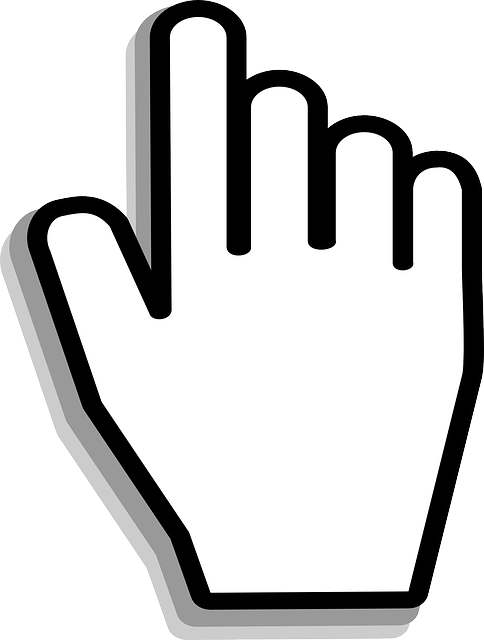 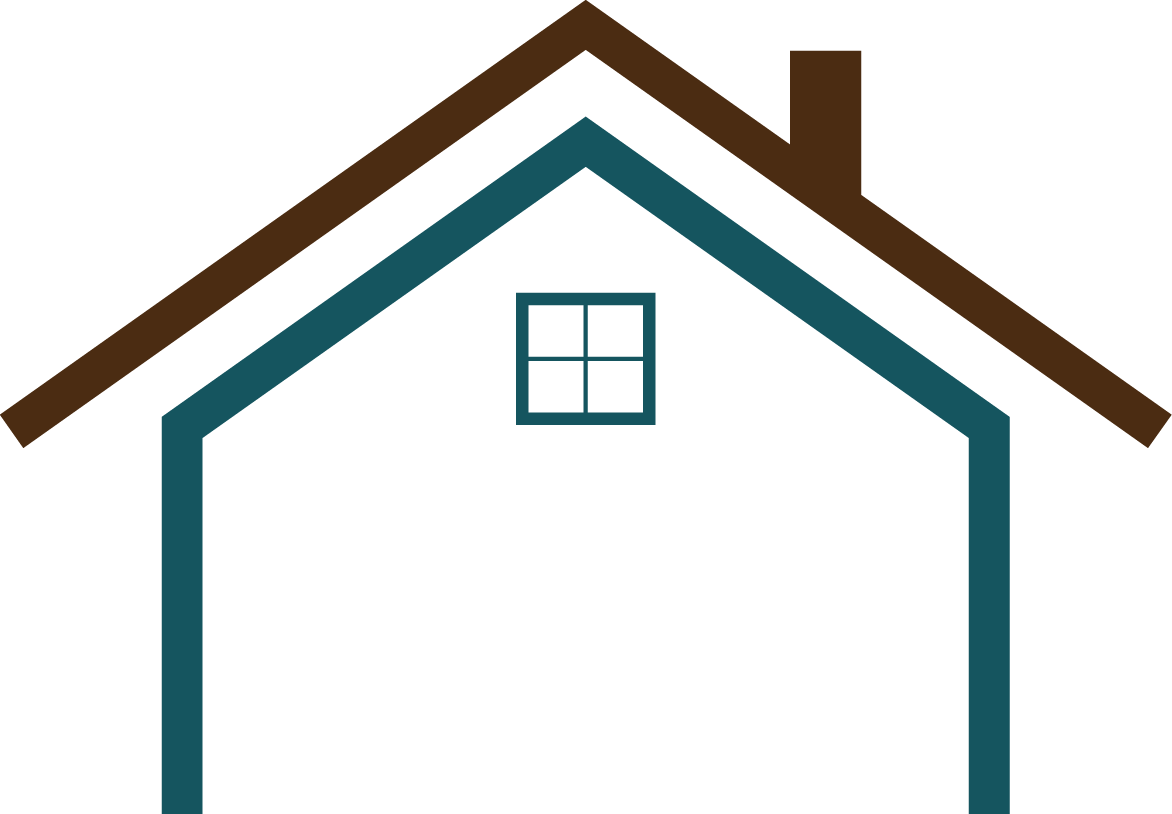 * Para detalle de cada proyecto haga Click en la viñeta correspondiente
PROYECTOS ESTRATEGICOS – NUESTROS CLIENTES
Diseño y propuesta del marco normativo para la ley de gestión de activos públicos.
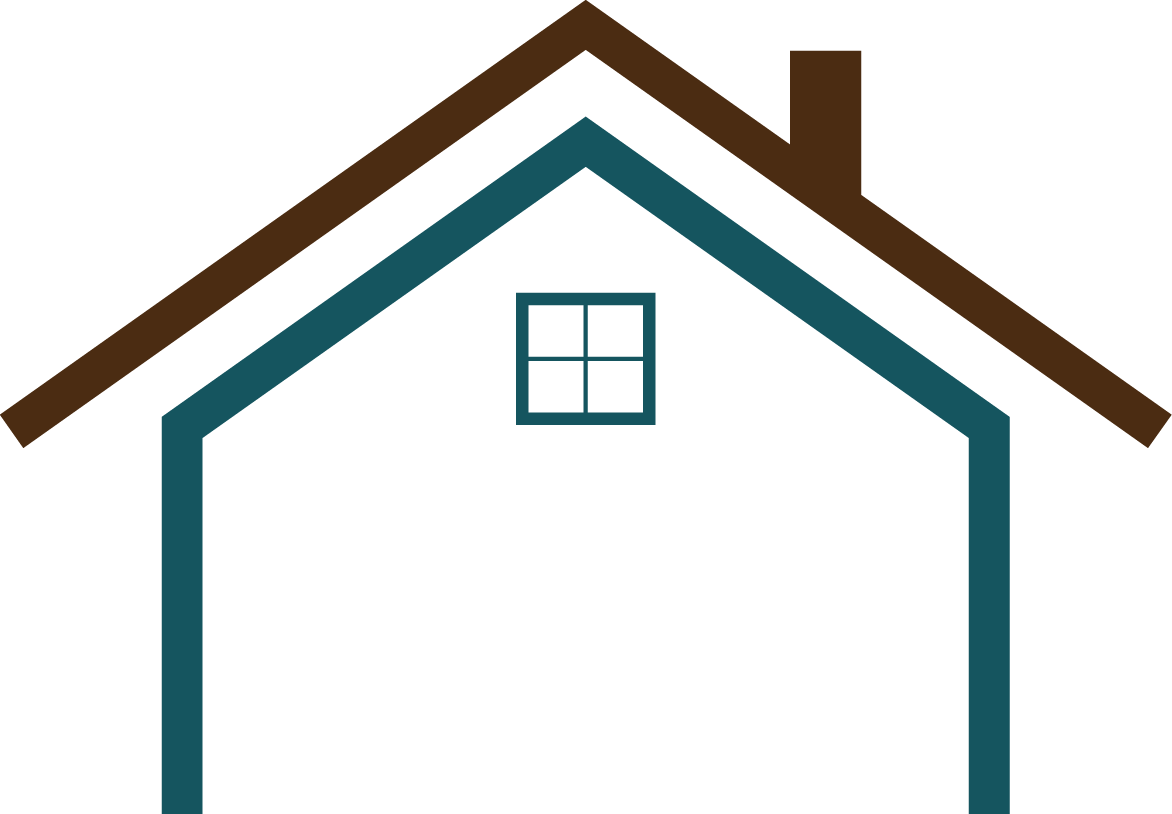 PROYECTOS ESTRATEGICOS – NUESTROS CLIENTES
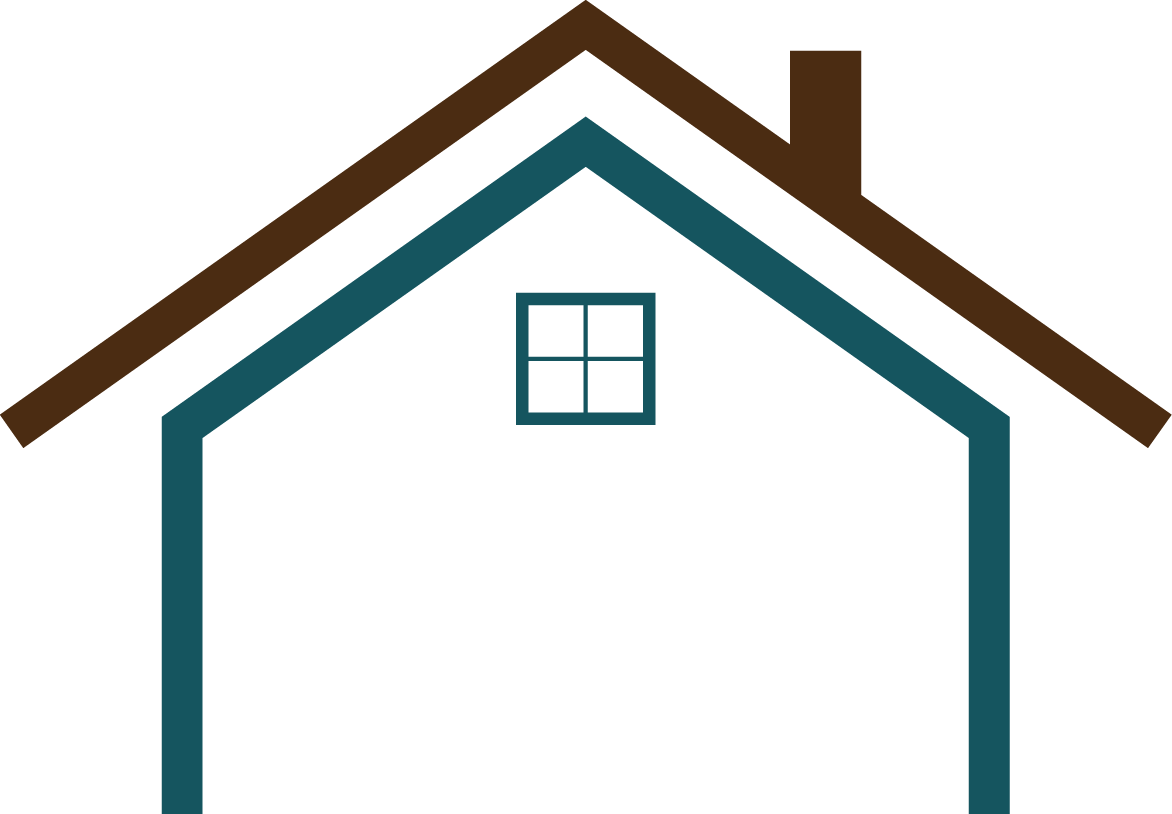 PROYECTOS ESTRATEGICOS – NUESTROS CLIENTES
Diseño y propuesta del marco normativo para el Plan Nacional de Desarrollo.
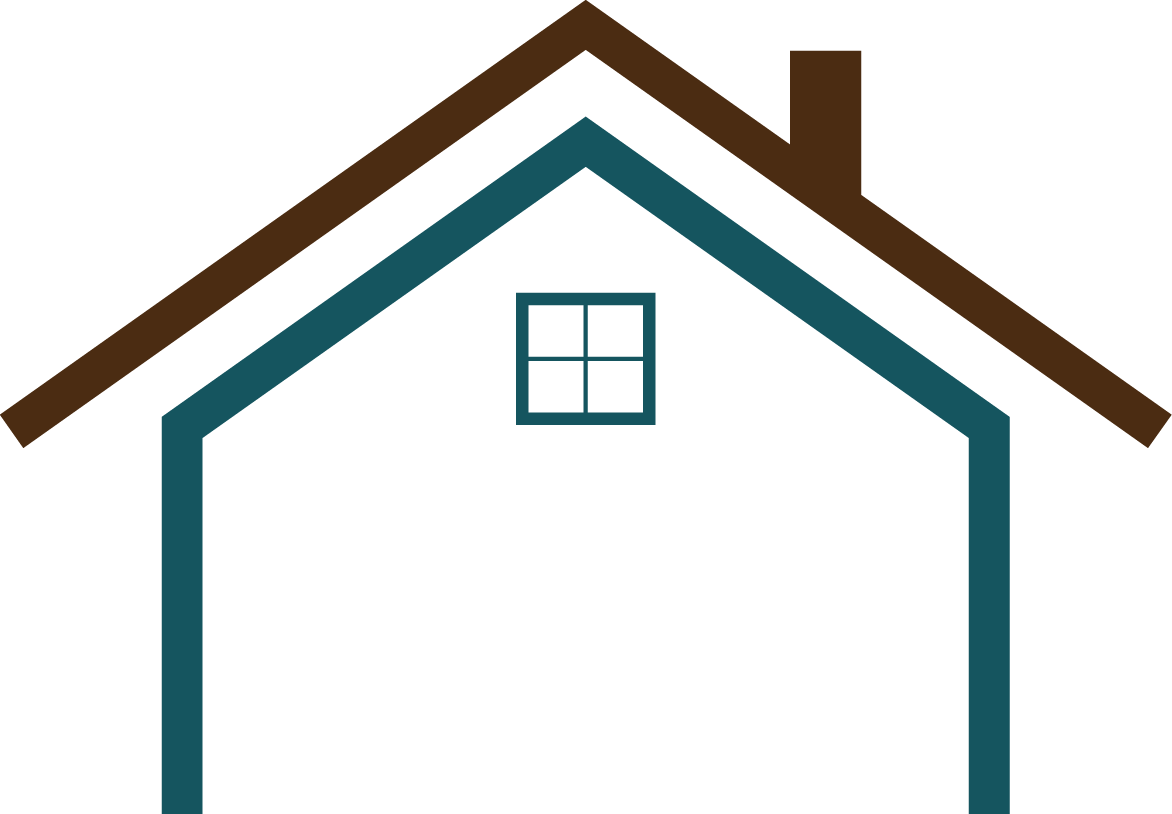 PROYECTOS ESTRATEGICOS – NUESTROS CLIENTES
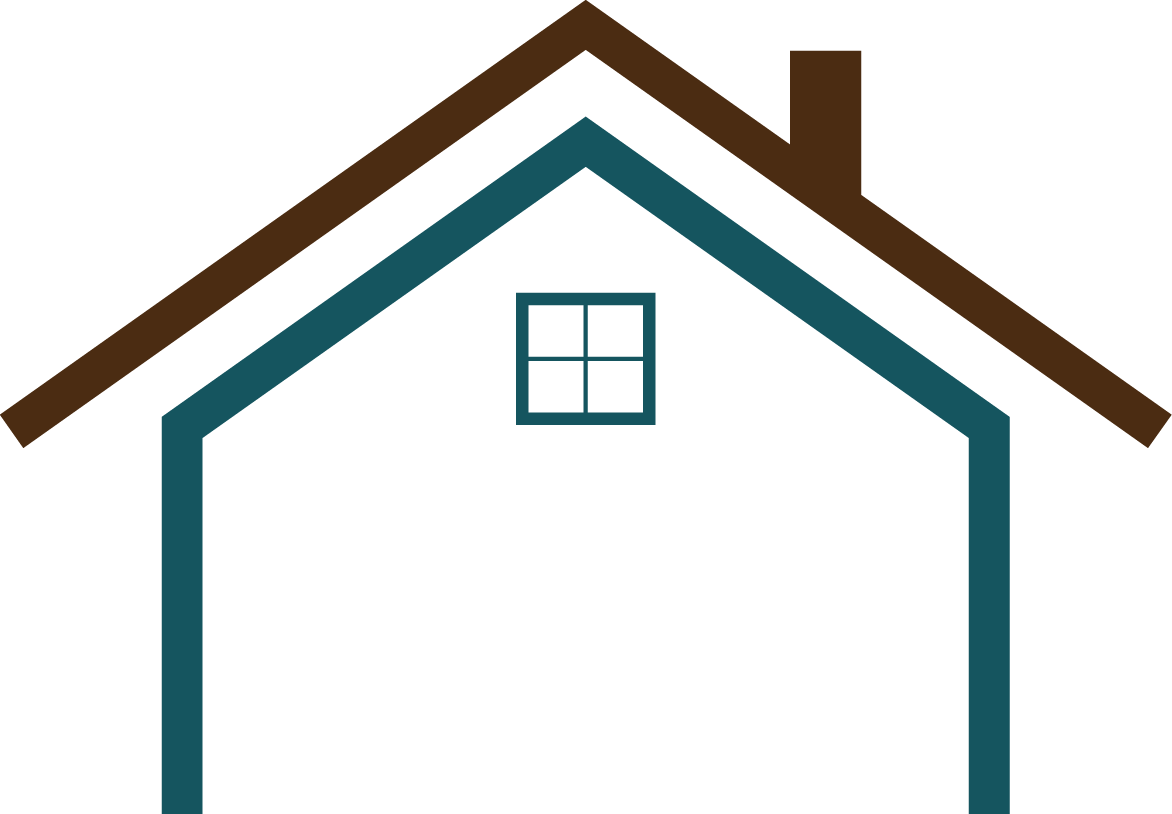 PROYECTOS ESTRATEGICOS – NUESTROS CLIENTES
Dinamizar nuevas líneas de Negocio
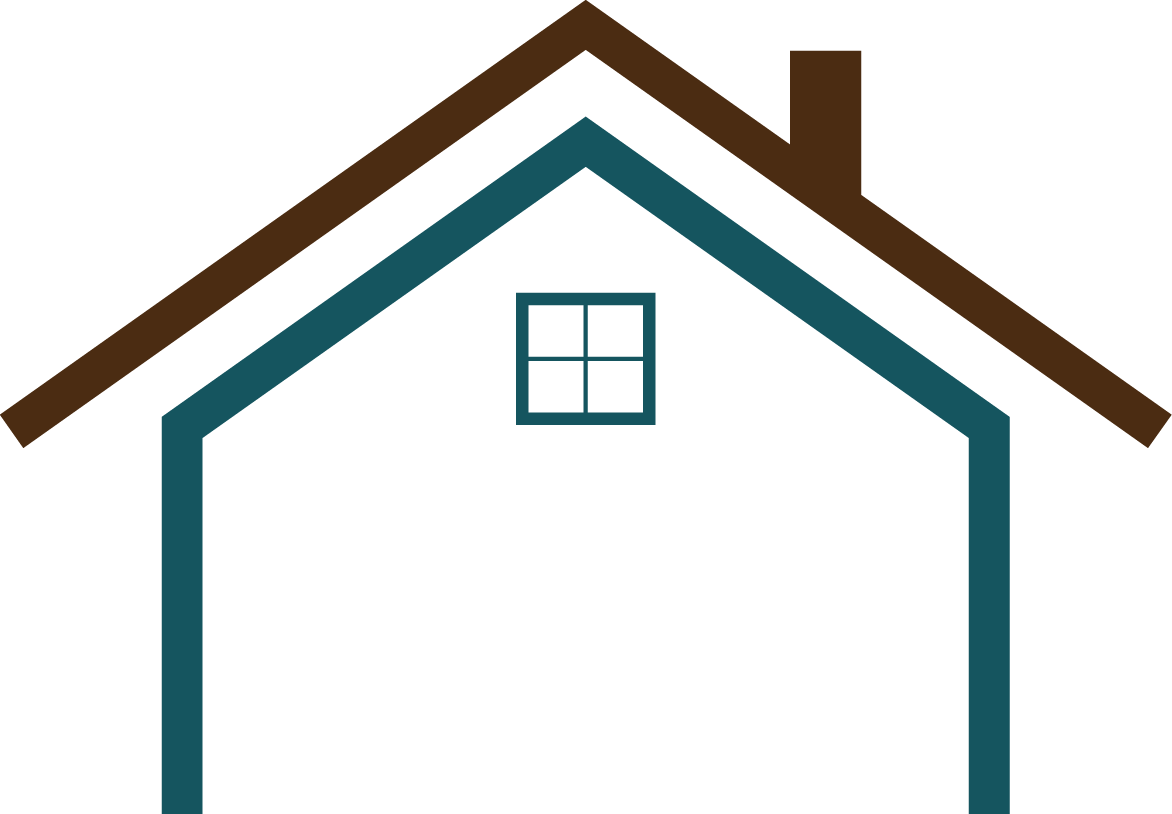 PROYECTOS ESTRATEGICOS – NUESTROS CLIENTES
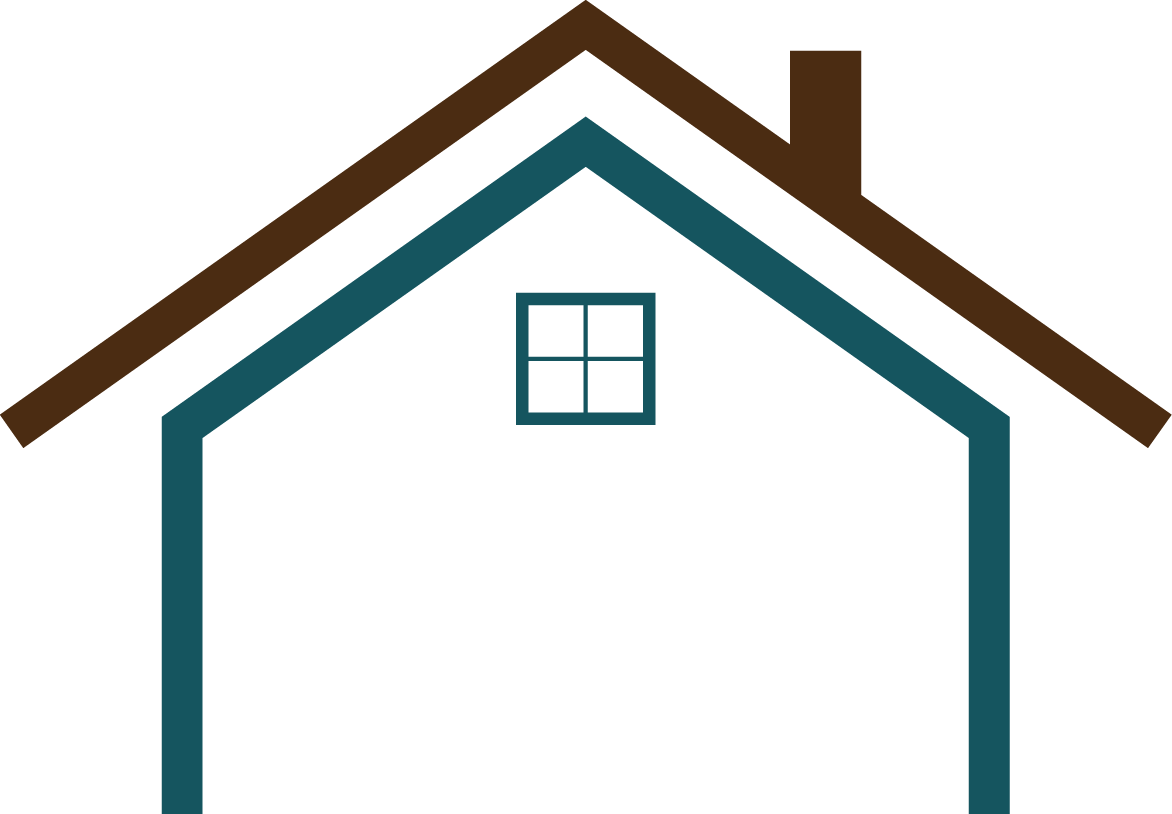 PROYECTOS ESTRATEGICOS – NUESTROS CLIENTES
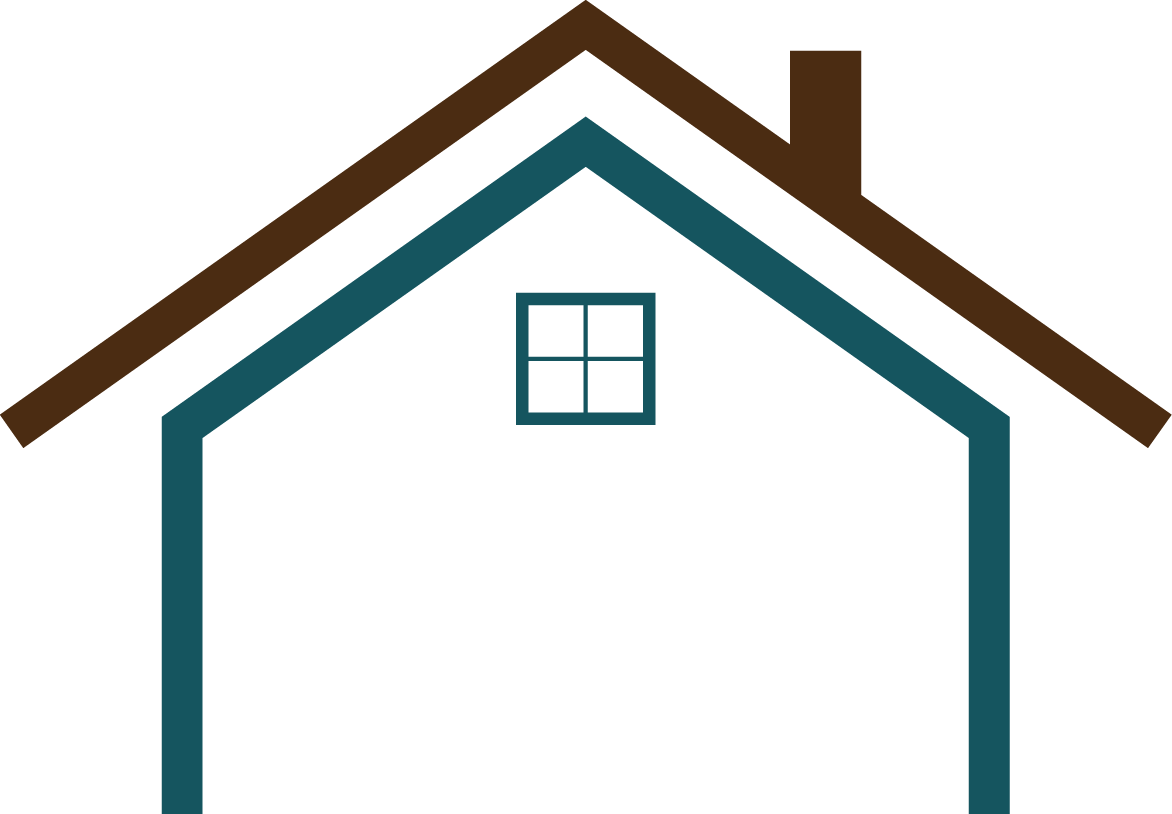 PROYECTOS ESTRATEGICOS – NUESTROS CLIENTES
Optimización del modelo de costos de la fábrica de software CISA
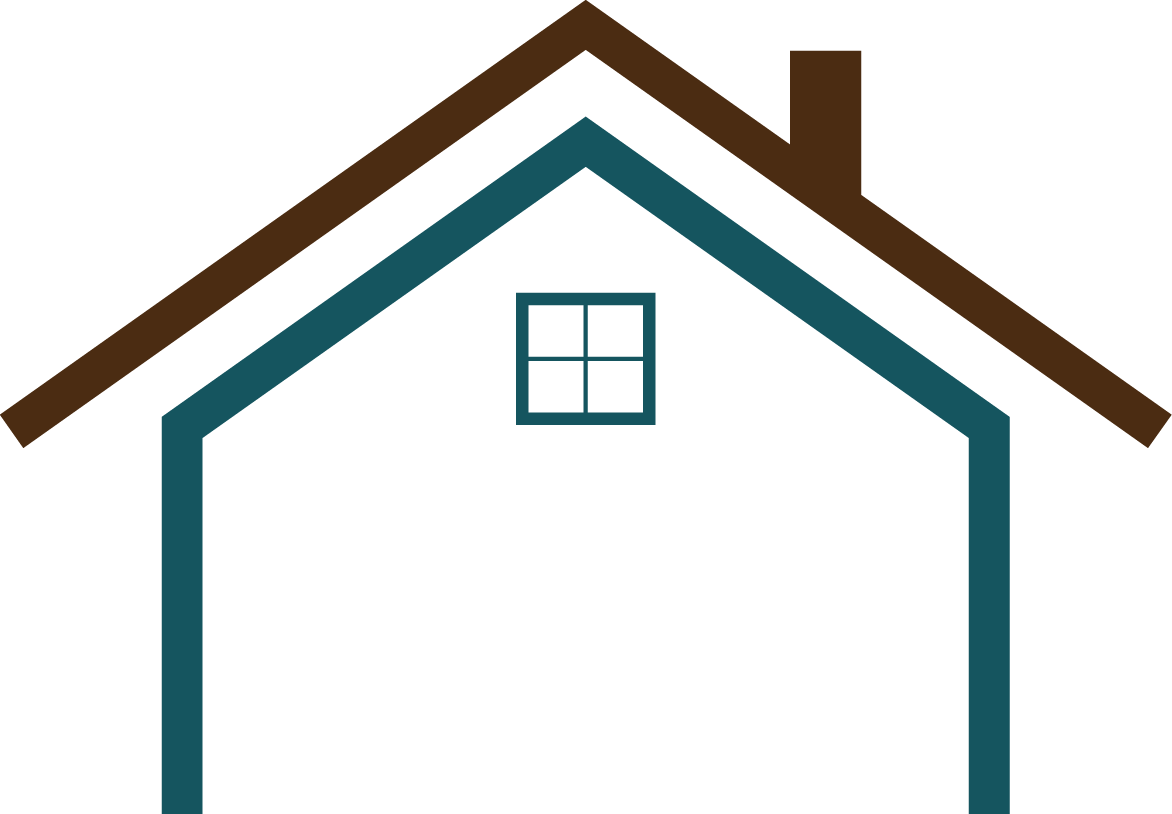 PROYECTOS ESTRATEGICOS – NUESTROS CLIENTES
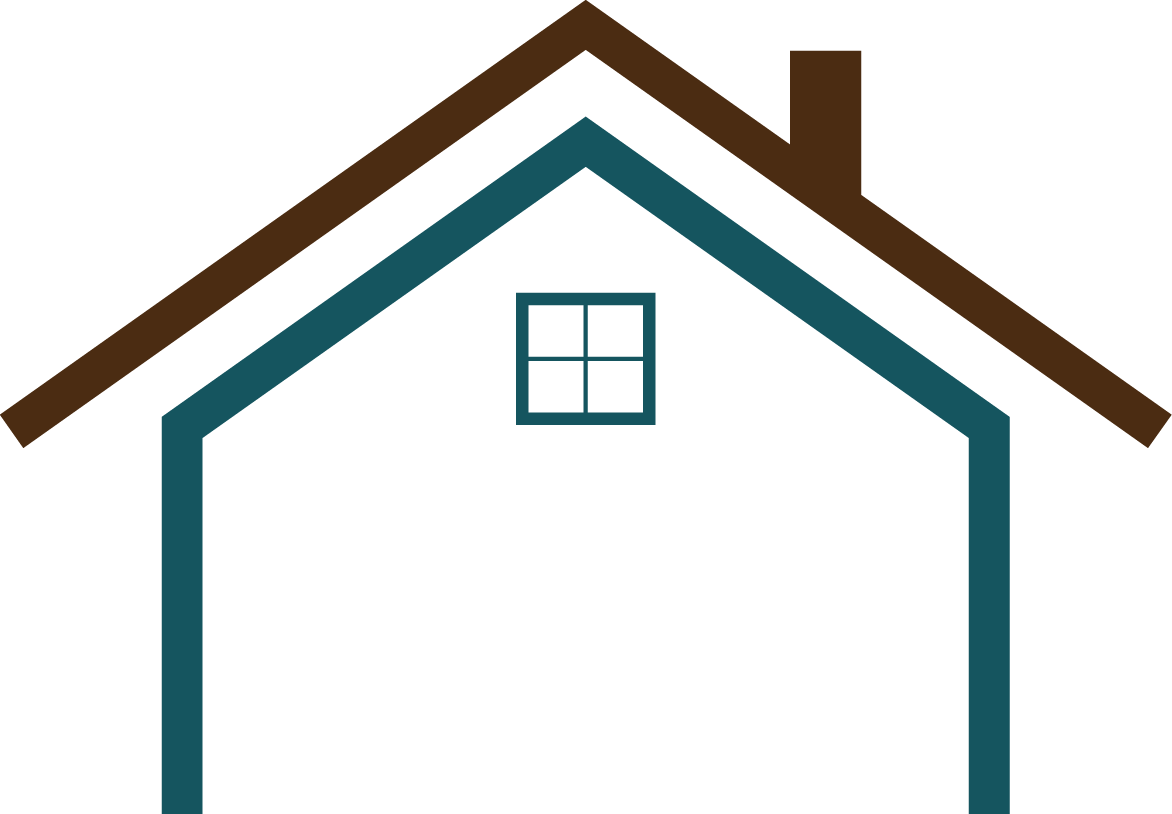 PROYECTOS ESTRATEGICOS – NUESTROS PROCESOS
Consolidación de Cartera Coactiva
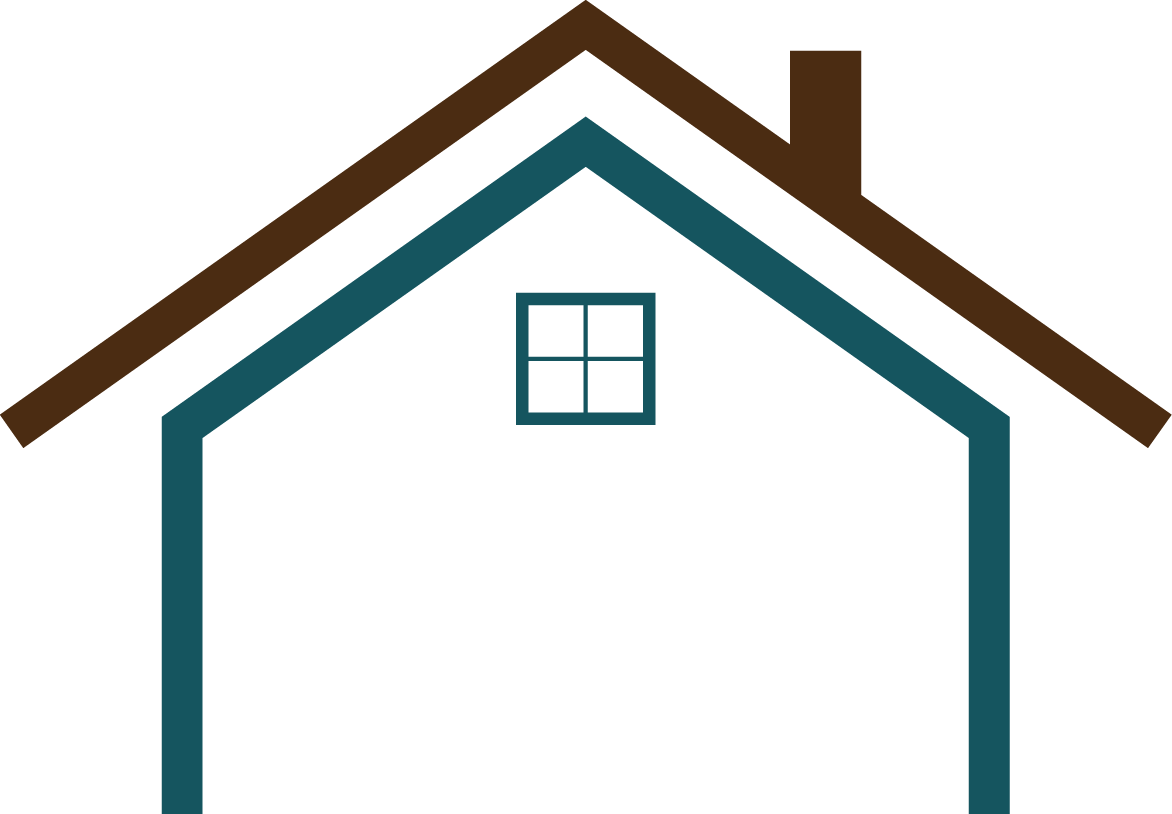 PROYECTOS ESTRATEGICOS – NUESTROS PROCESOS
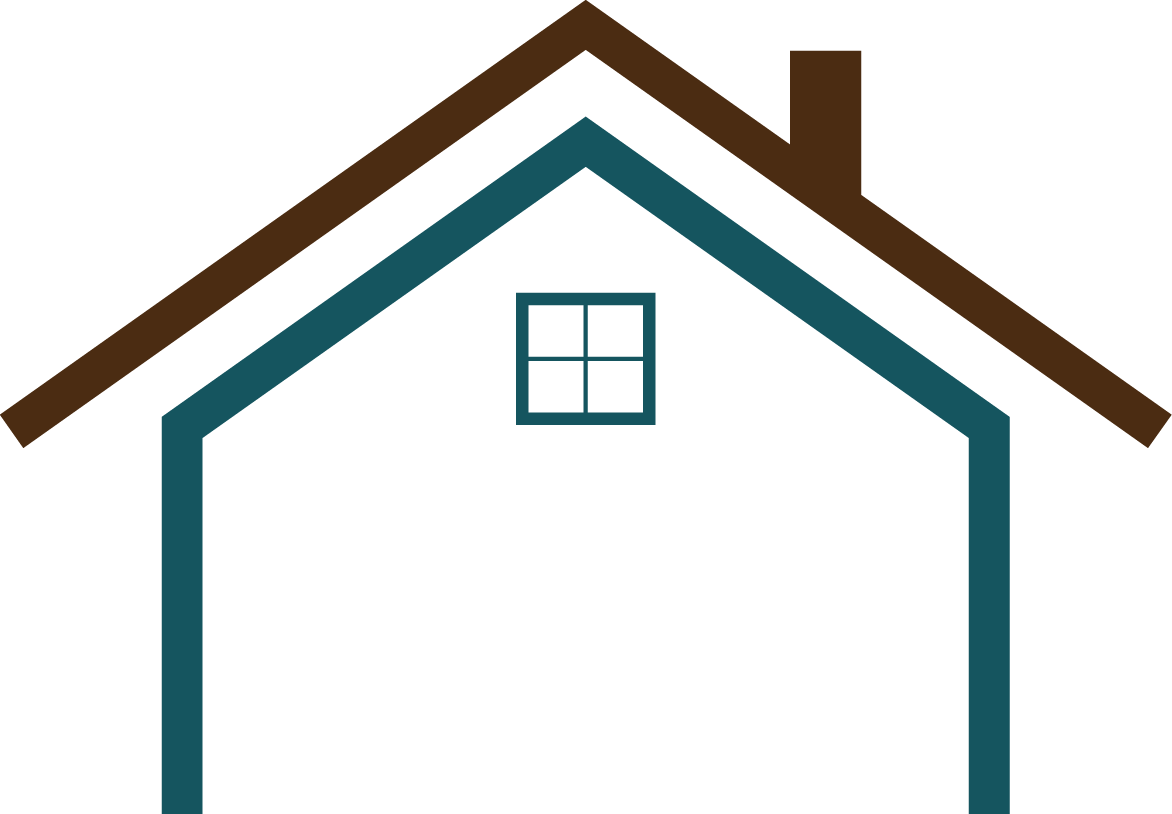 PROYECTOS ESTRATEGICOS – NUESTROS PROCESOS
Fortalecimiento de las líneas de negocio tradicionales
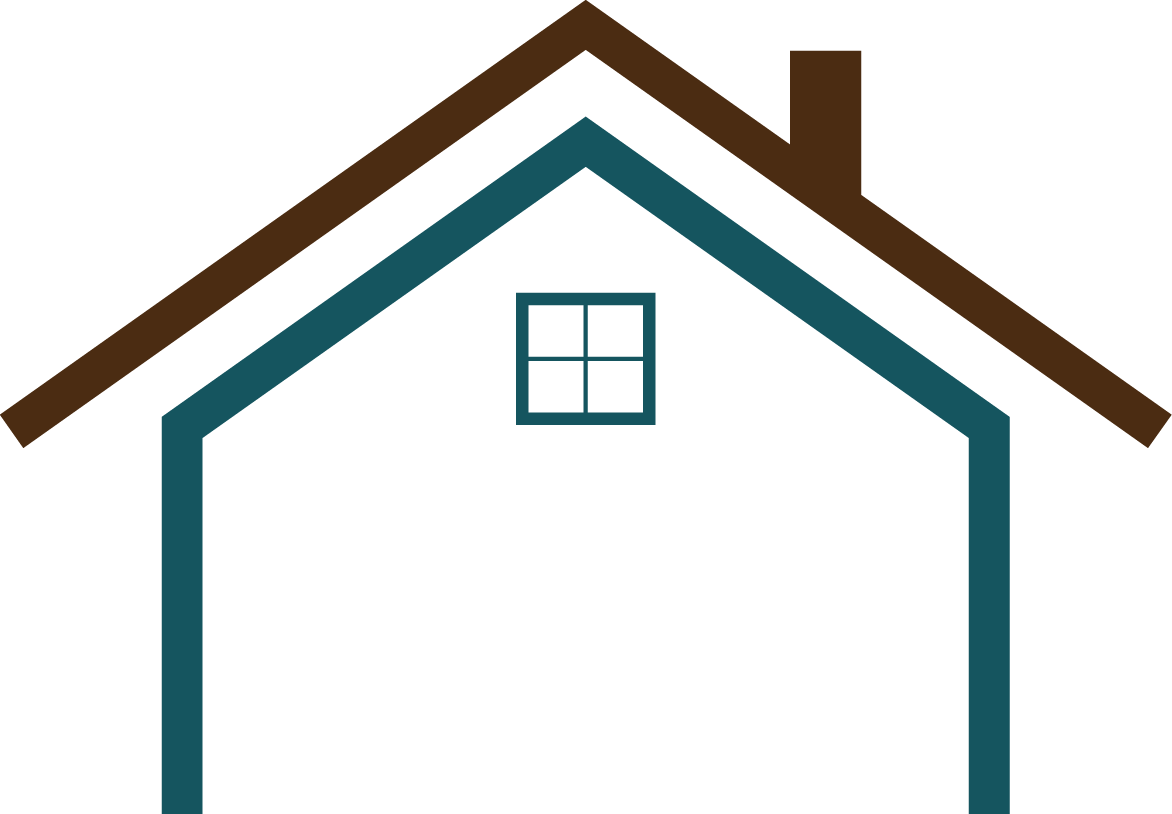 PROYECTOS ESTRATEGICOS – NUESTROS PROCESOS
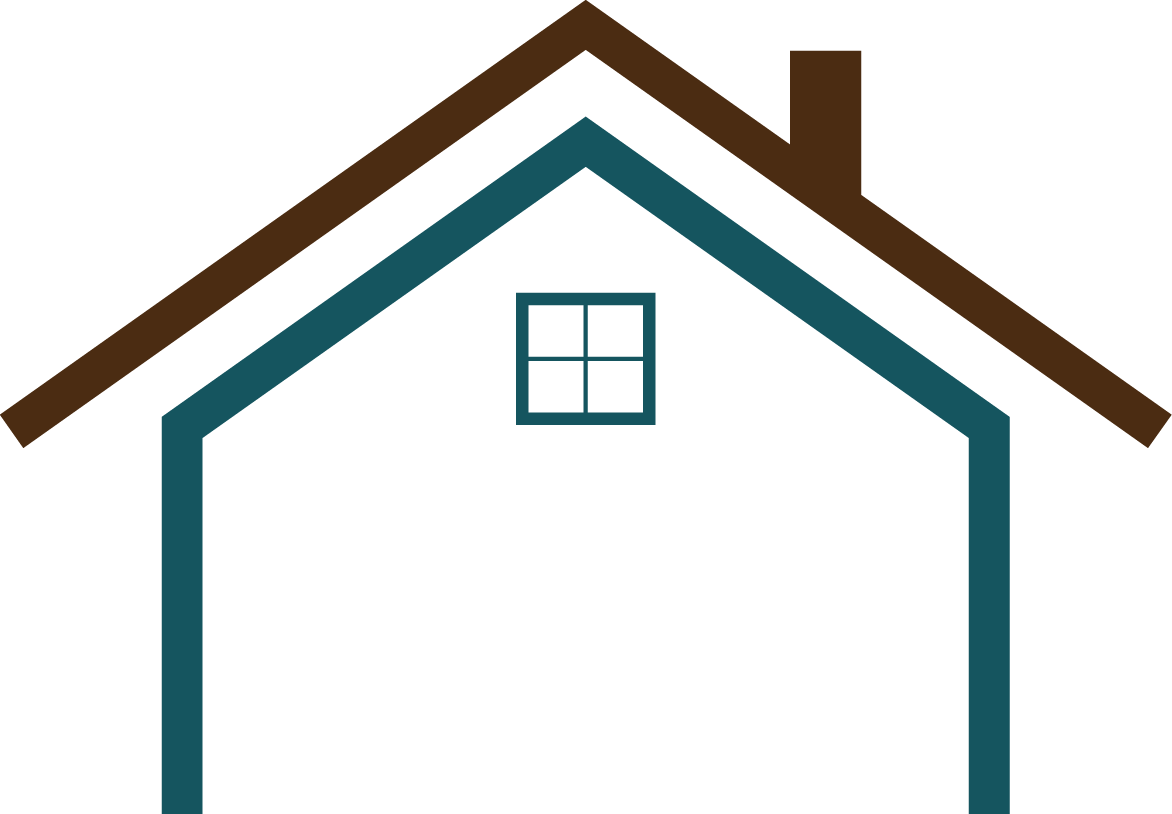 PROYECTOS ESTRATEGICOS – NUESTROS PROCESOS
Optimización Movilización de Inmuebles
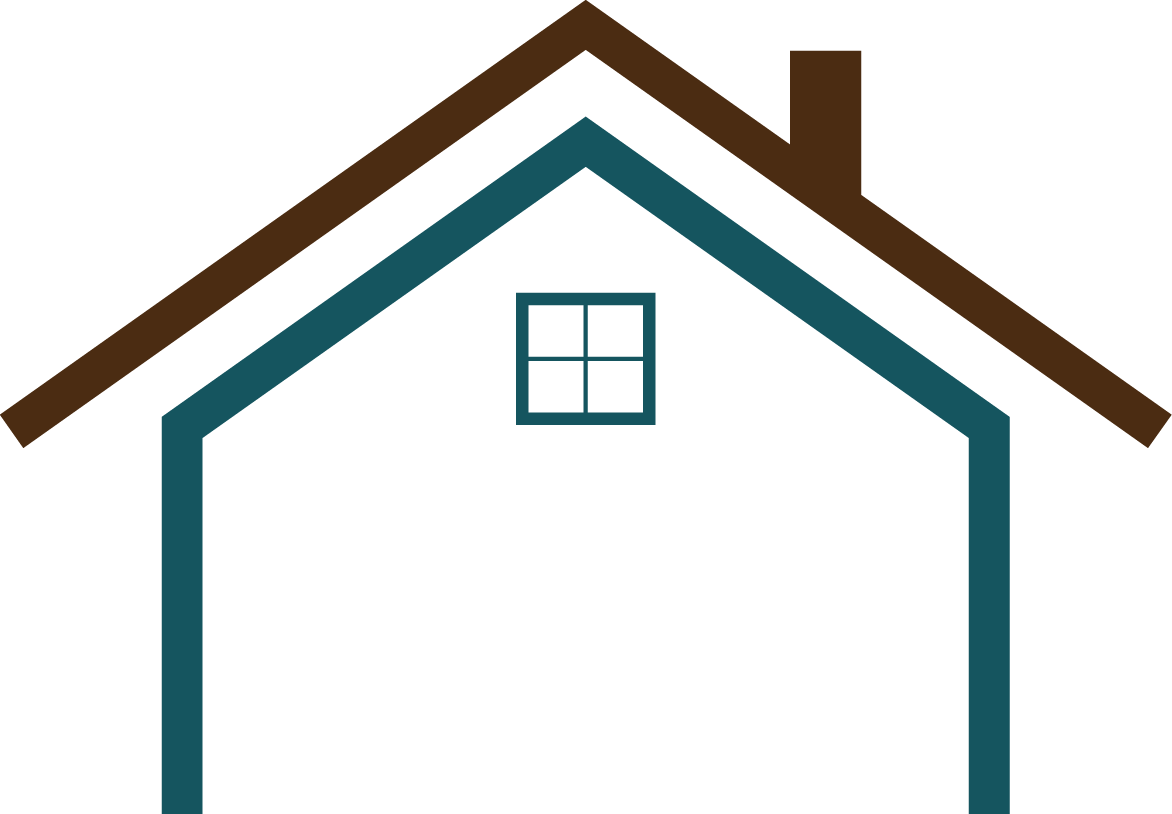 PROYECTOS ESTRATEGICOS – NUESTROS PROCESOS
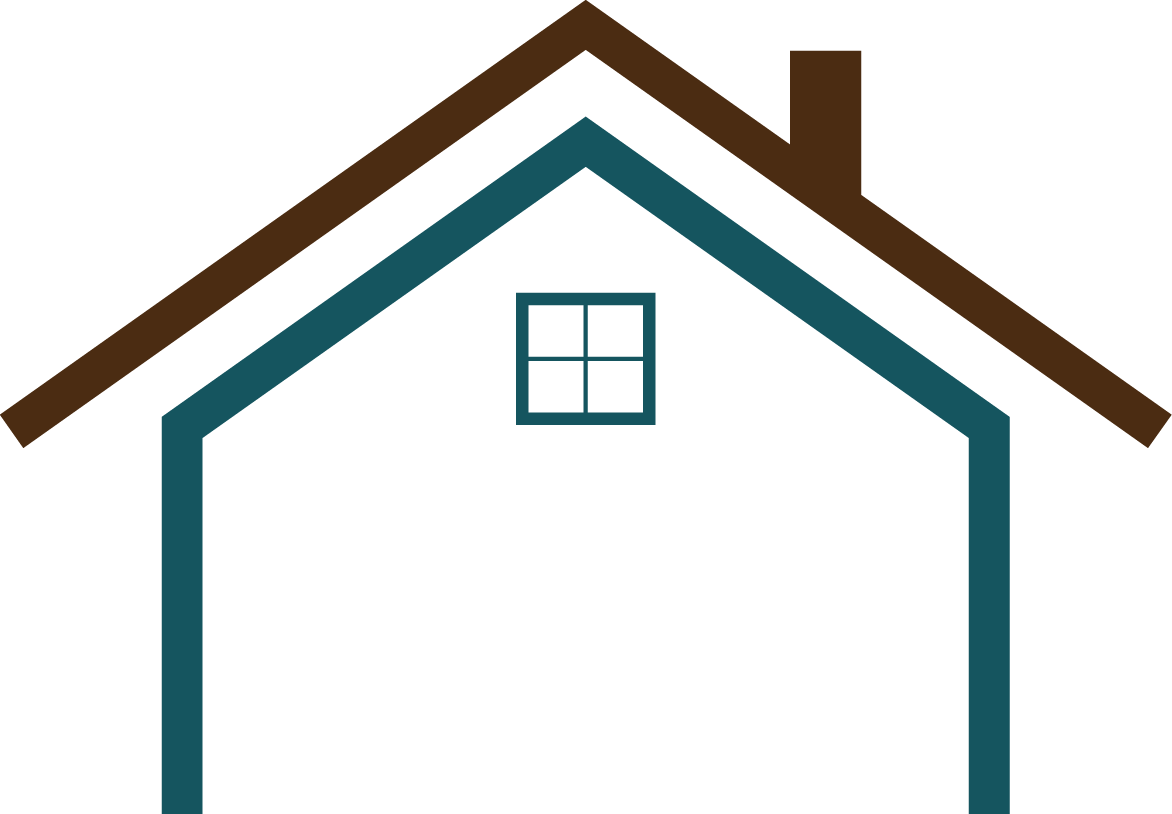 PROYECTOS ESTRATEGICOS – NUESTROS PROCESOS
Optimizar el esquema de saneamiento de inmuebles
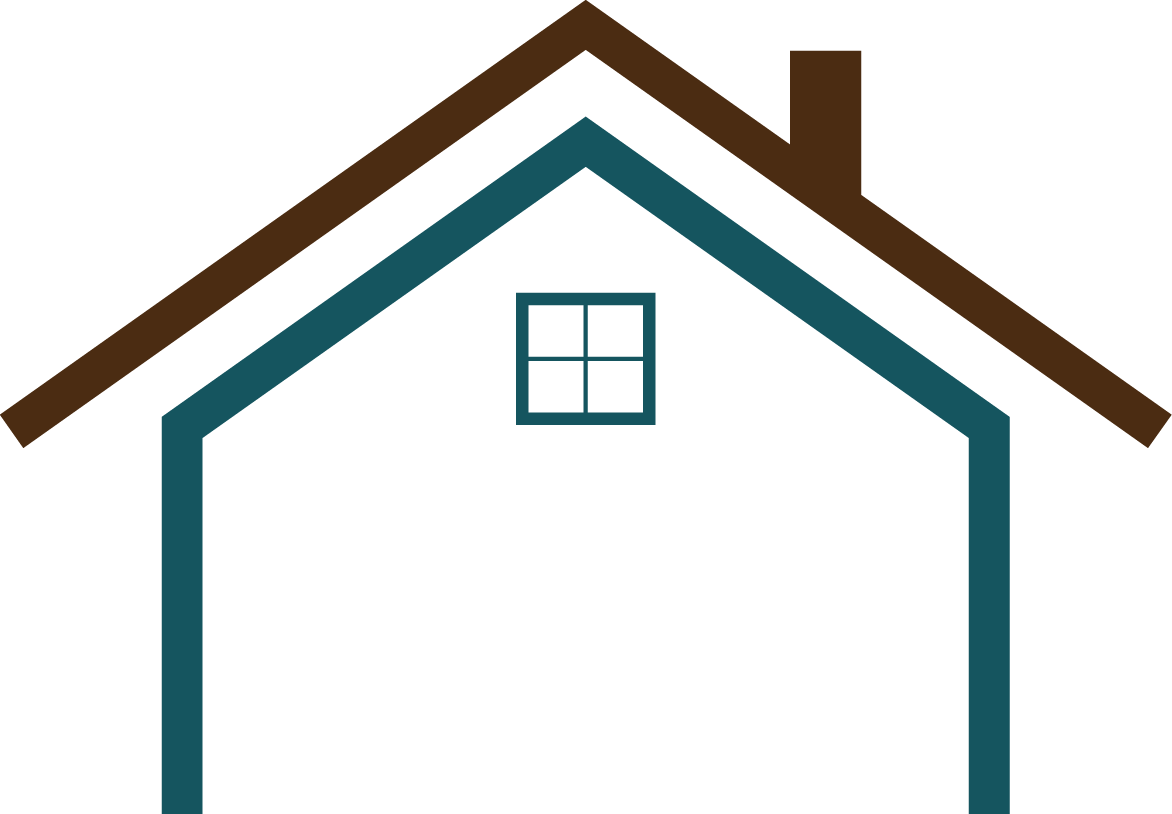 PROYECTOS ESTRATEGICOS – NUESTROS PROCESOS
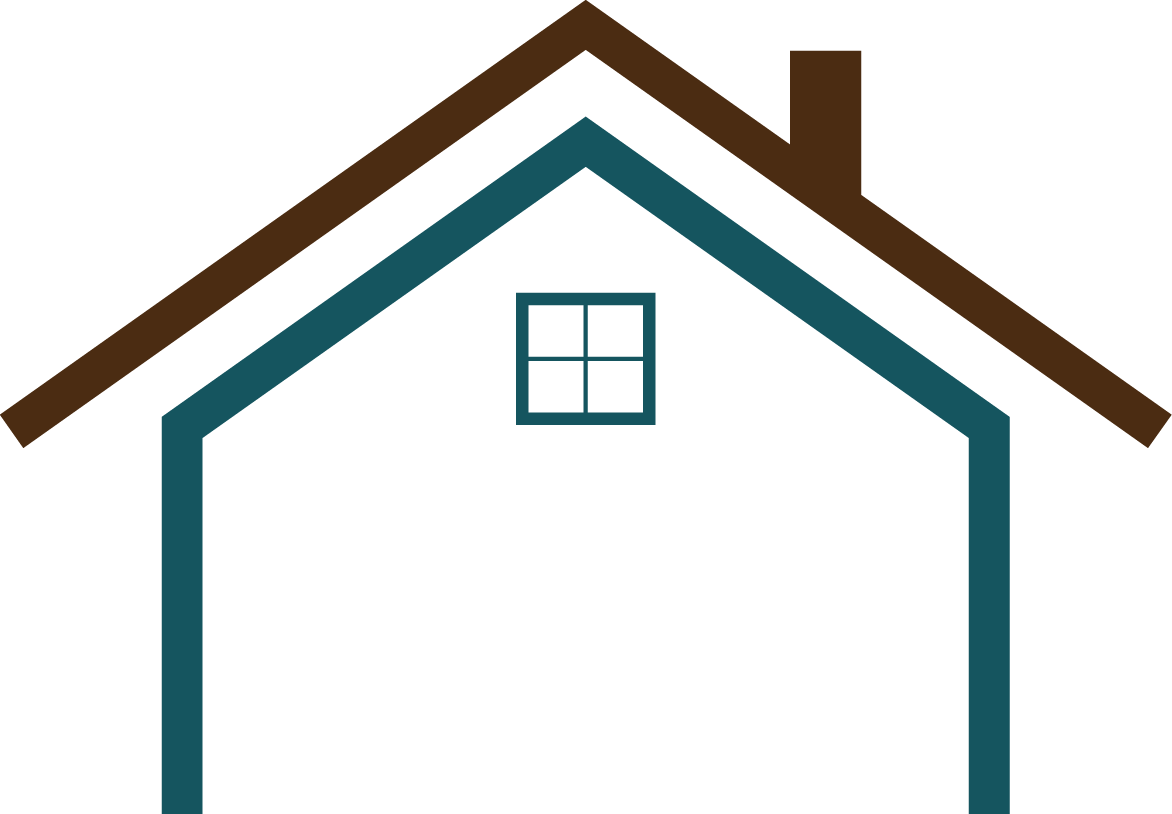 PROYECTOS ESTRATEGICOS – NUESTROS PROCESOS
Revisión, análisis y ajuste del modelo de negocio de CISA
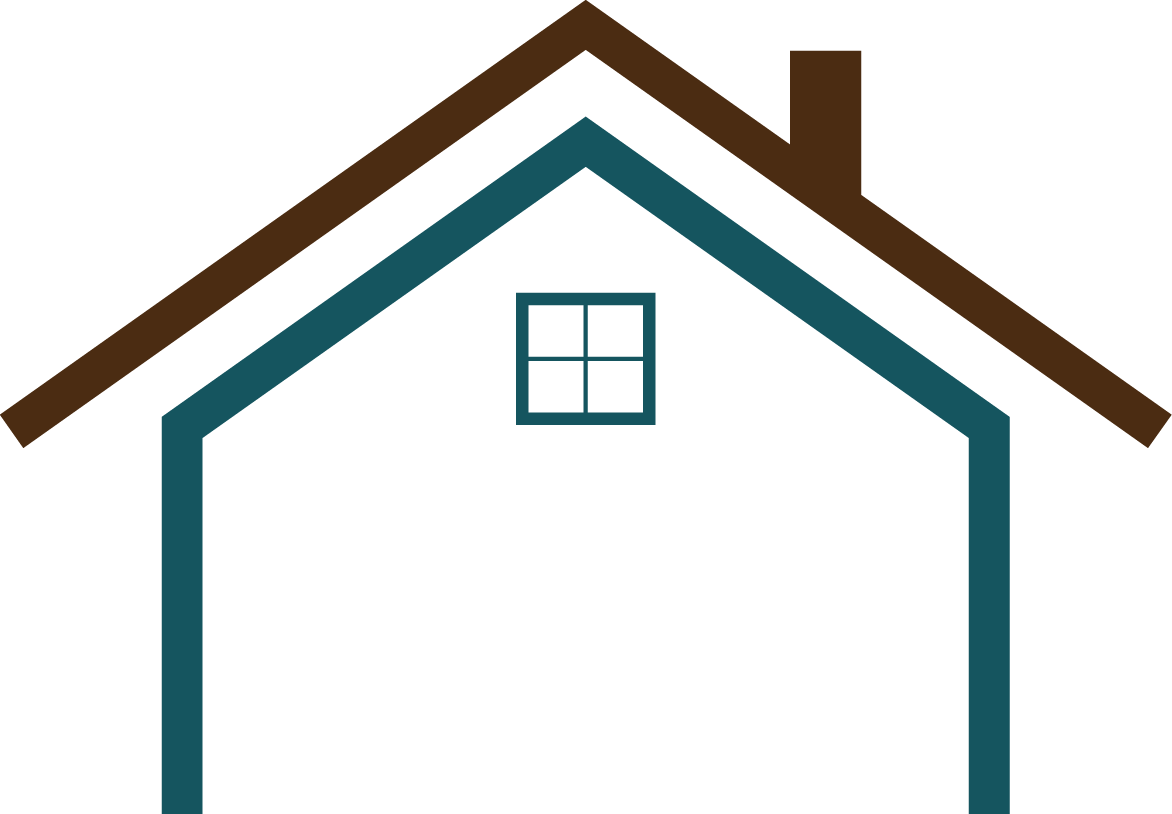 PROYECTOS ESTRATEGICOS – NUESTROS PROCESOS
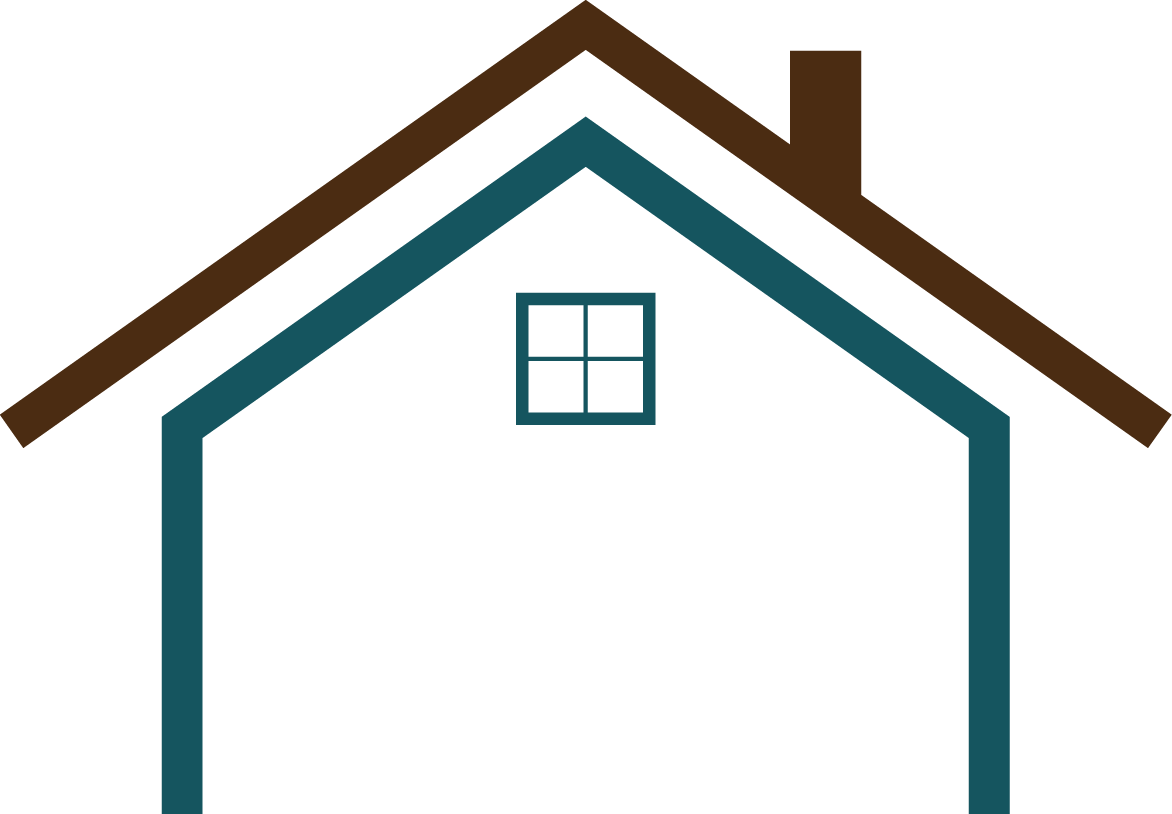 PROYECTOS ESTRATEGICOS – NUESTROS PROCESOS
Optimización del recaudo de cartera
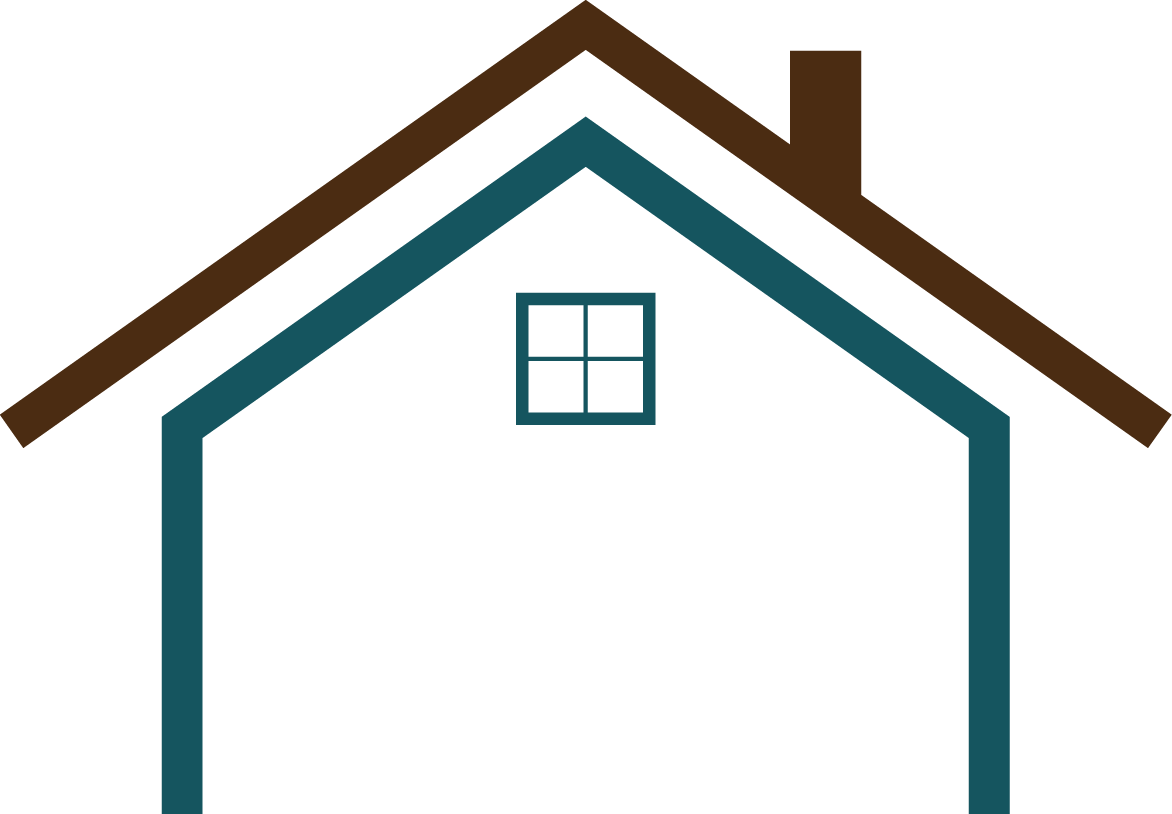 PROYECTOS ESTRATEGICOS – NUESTROS PROCESOS
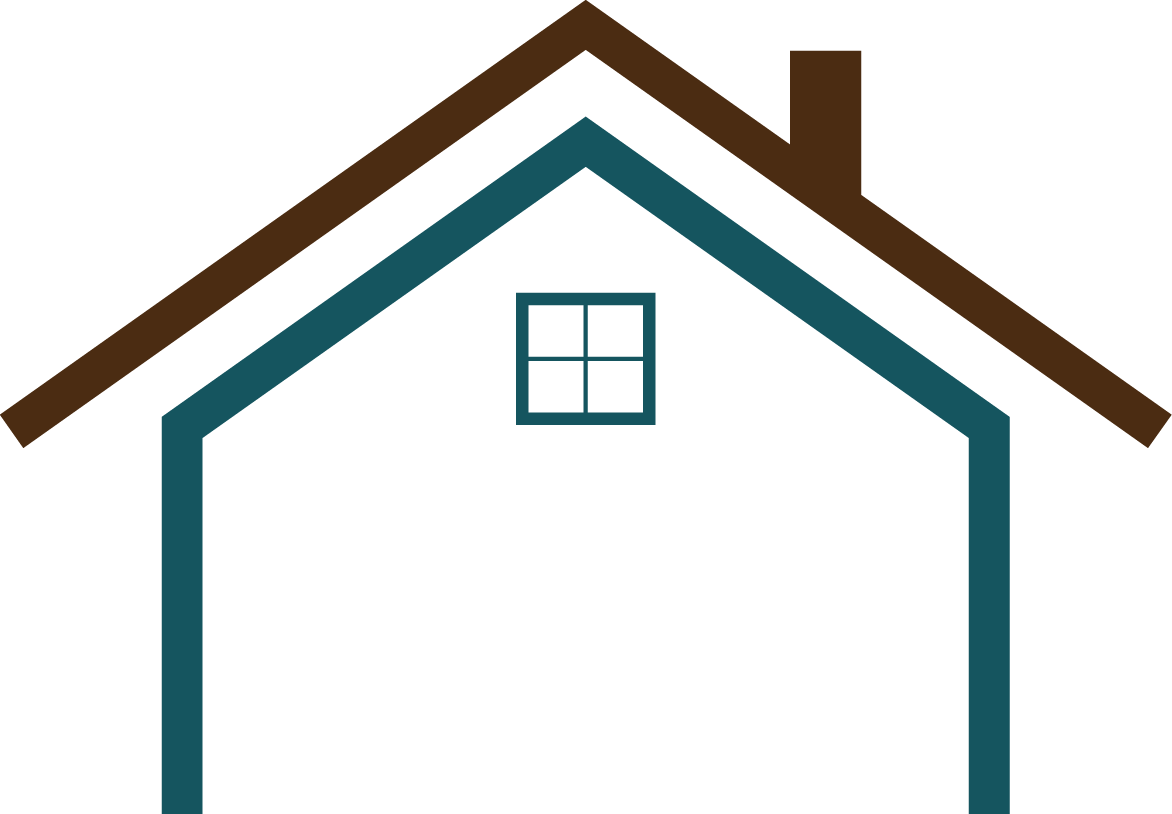 PROYECTOS ESTRATEGICOS – NUESTROS PROCESOS
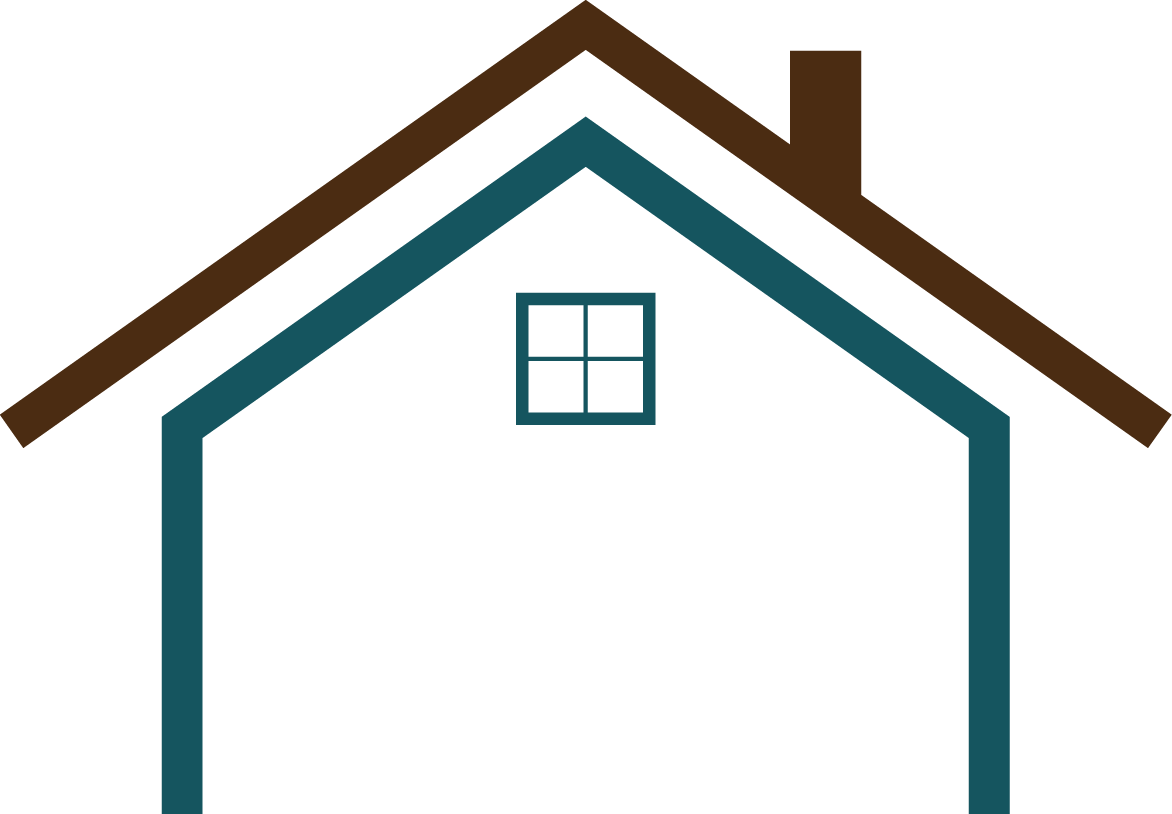 PROYECTOS ESTRATEGICOS – NUESTRO APRENDIZAJE
Diseñar el Modelo de Gestión del Talento Humano para CISA
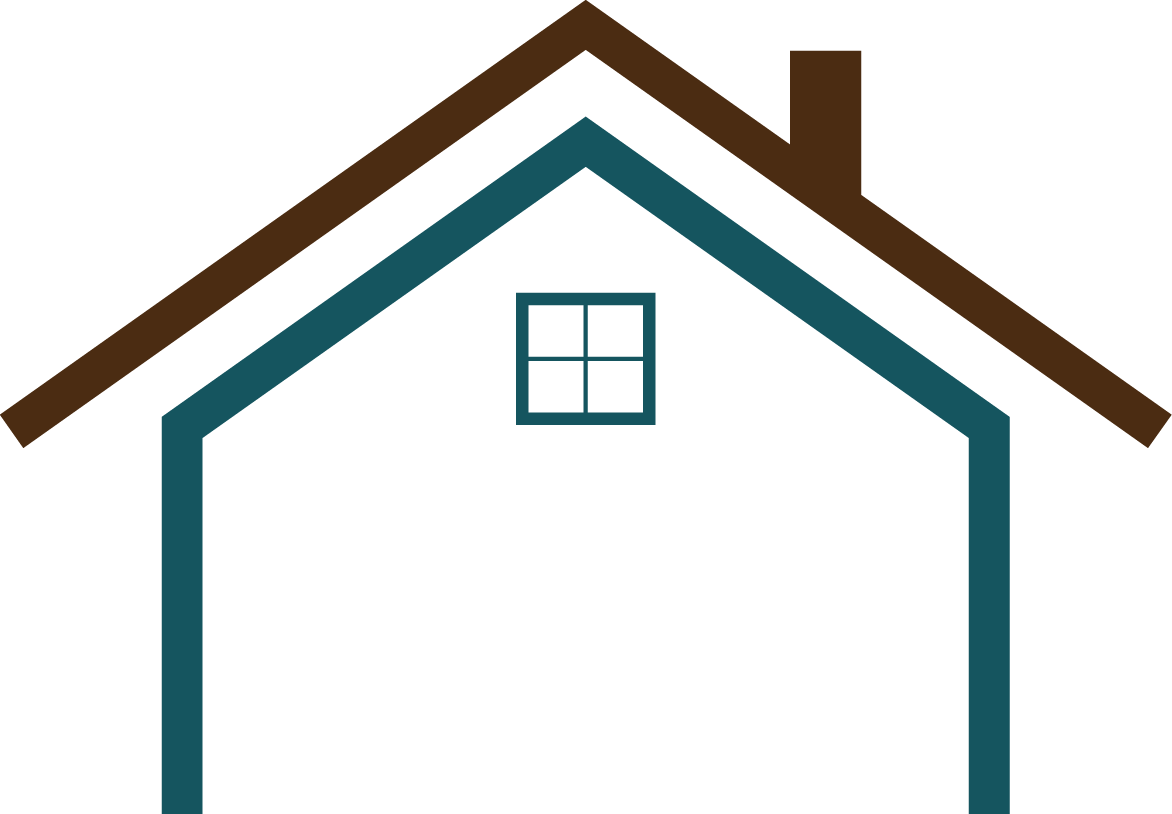 PROYECTOS ESTRATEGICOS – NUESTRO APRENDIZAJE
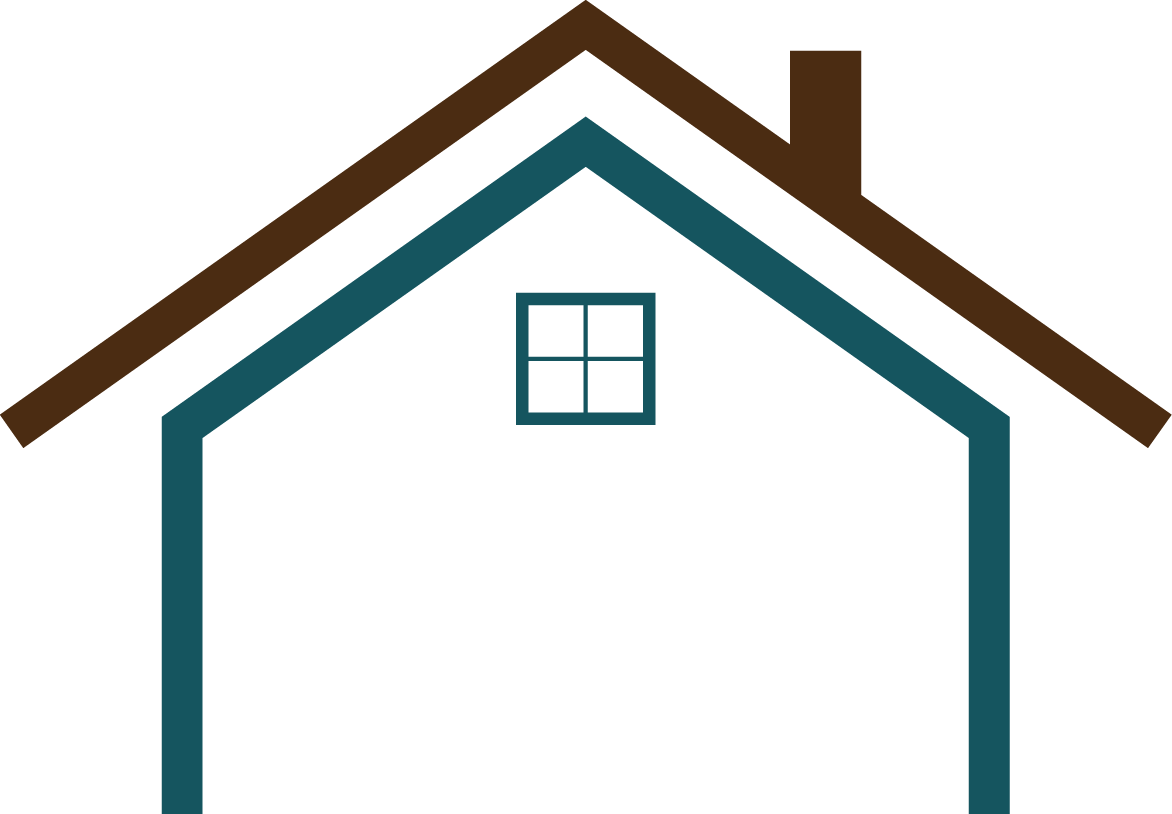 PROYECTOS ESTRATEGICOS – NUESTRO APRENDIZAJE
Fortalecer el liderazgo basado en la confianza
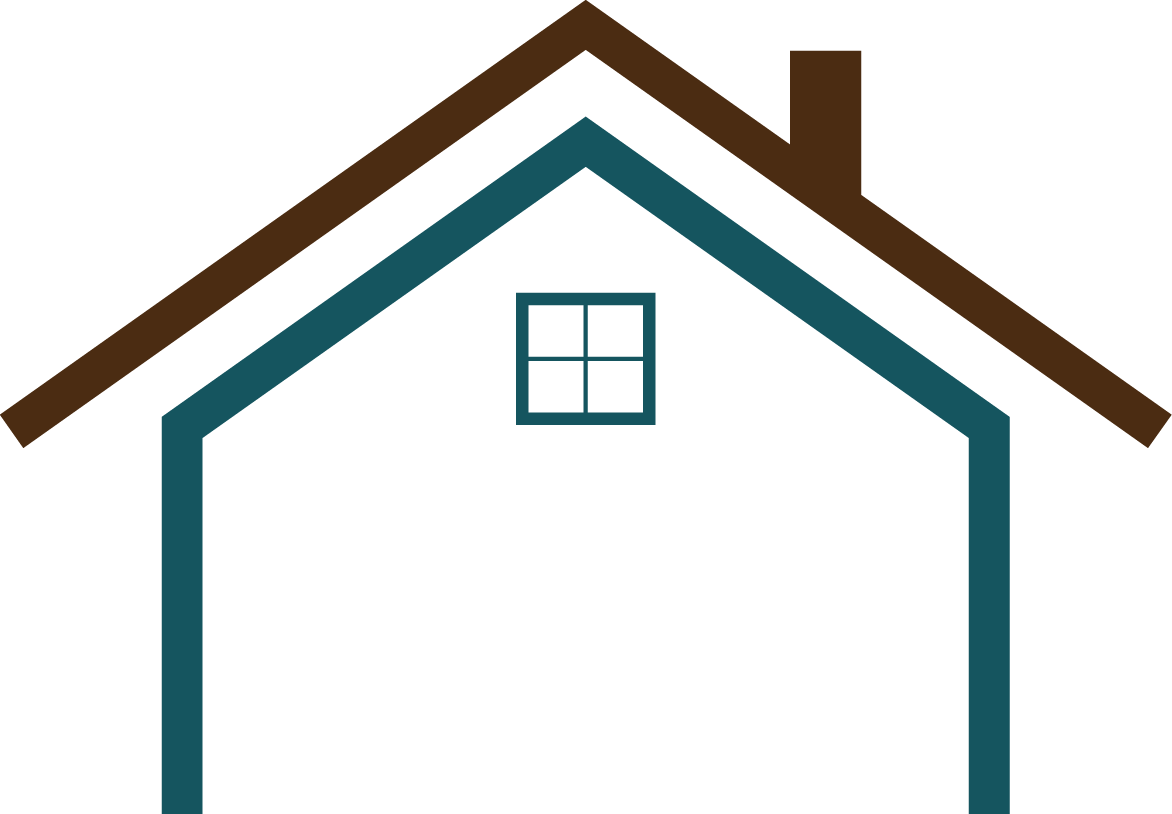 PROYECTOS ESTRATEGICOS – NUESTRO APRENDIZAJE
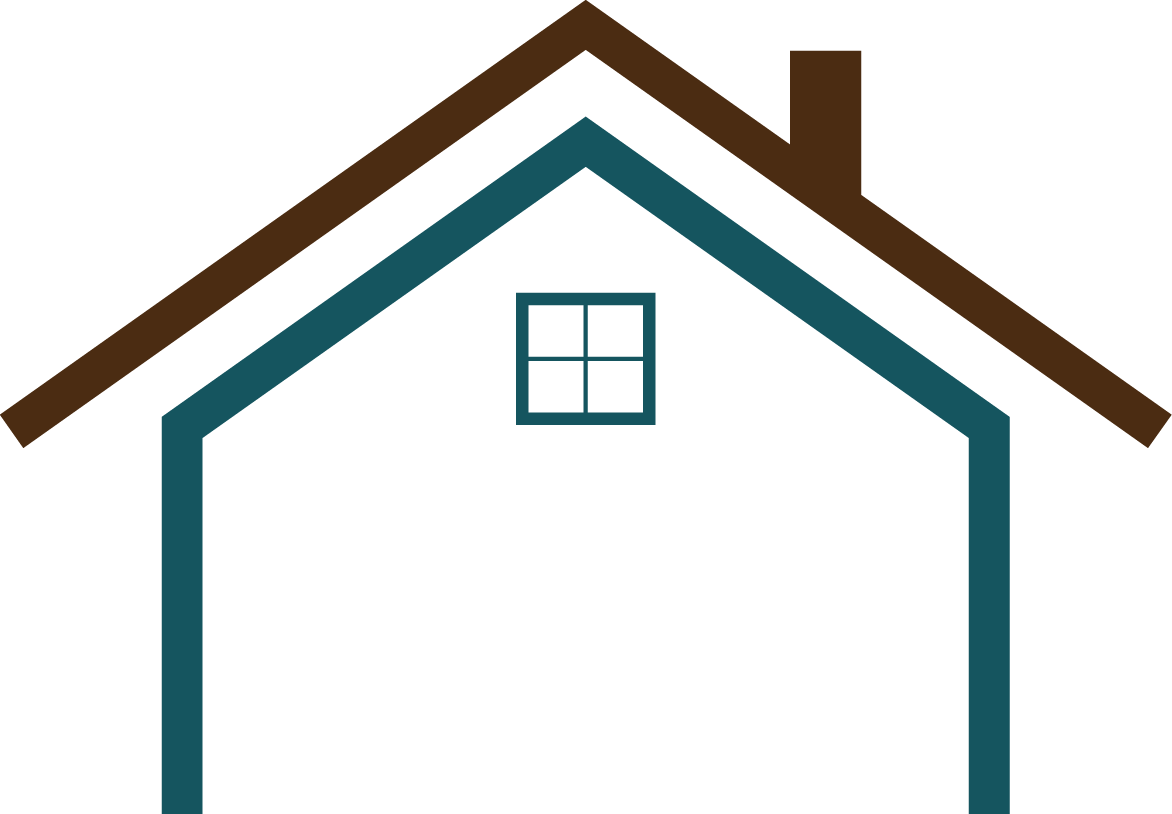 Gracias por su Atención